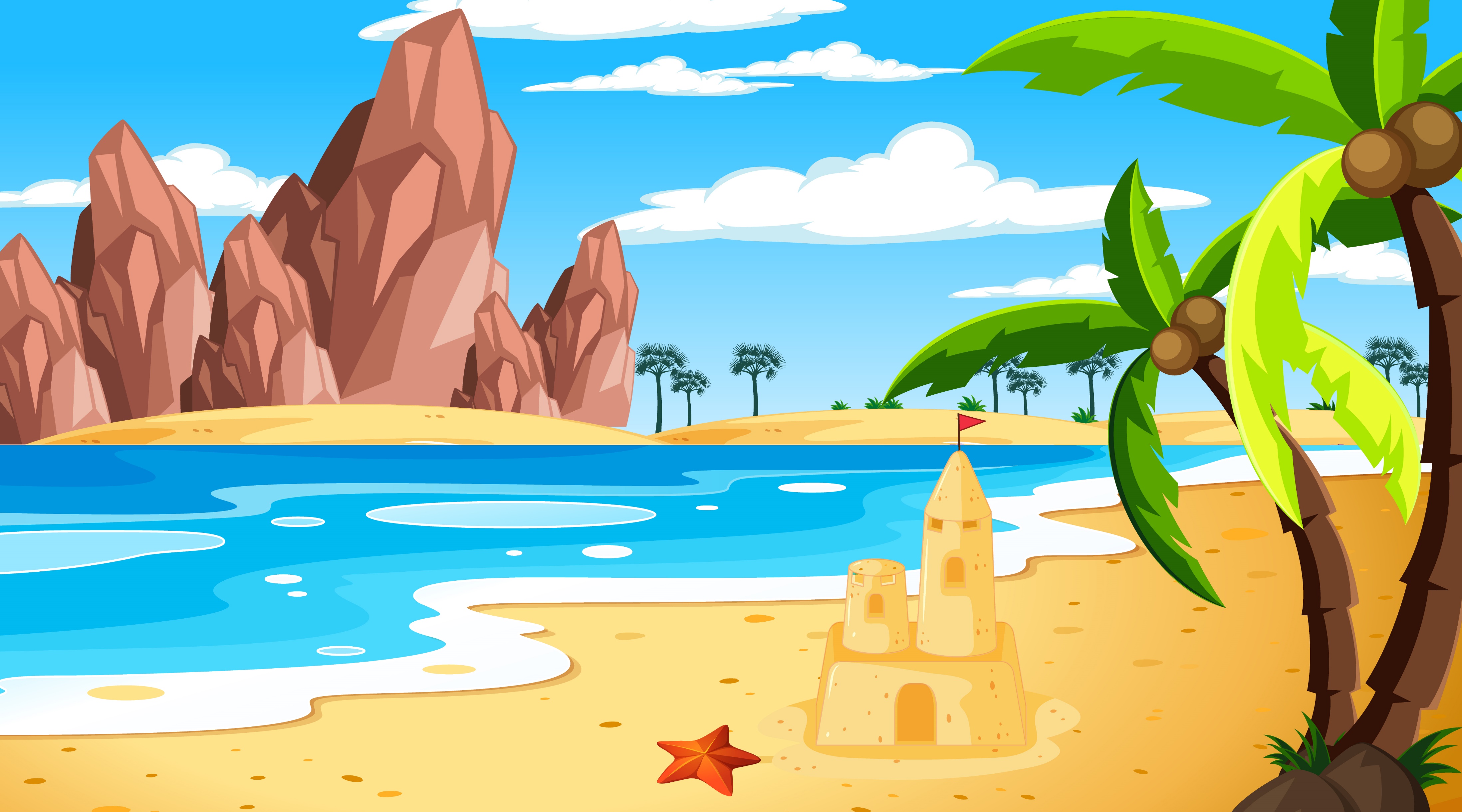 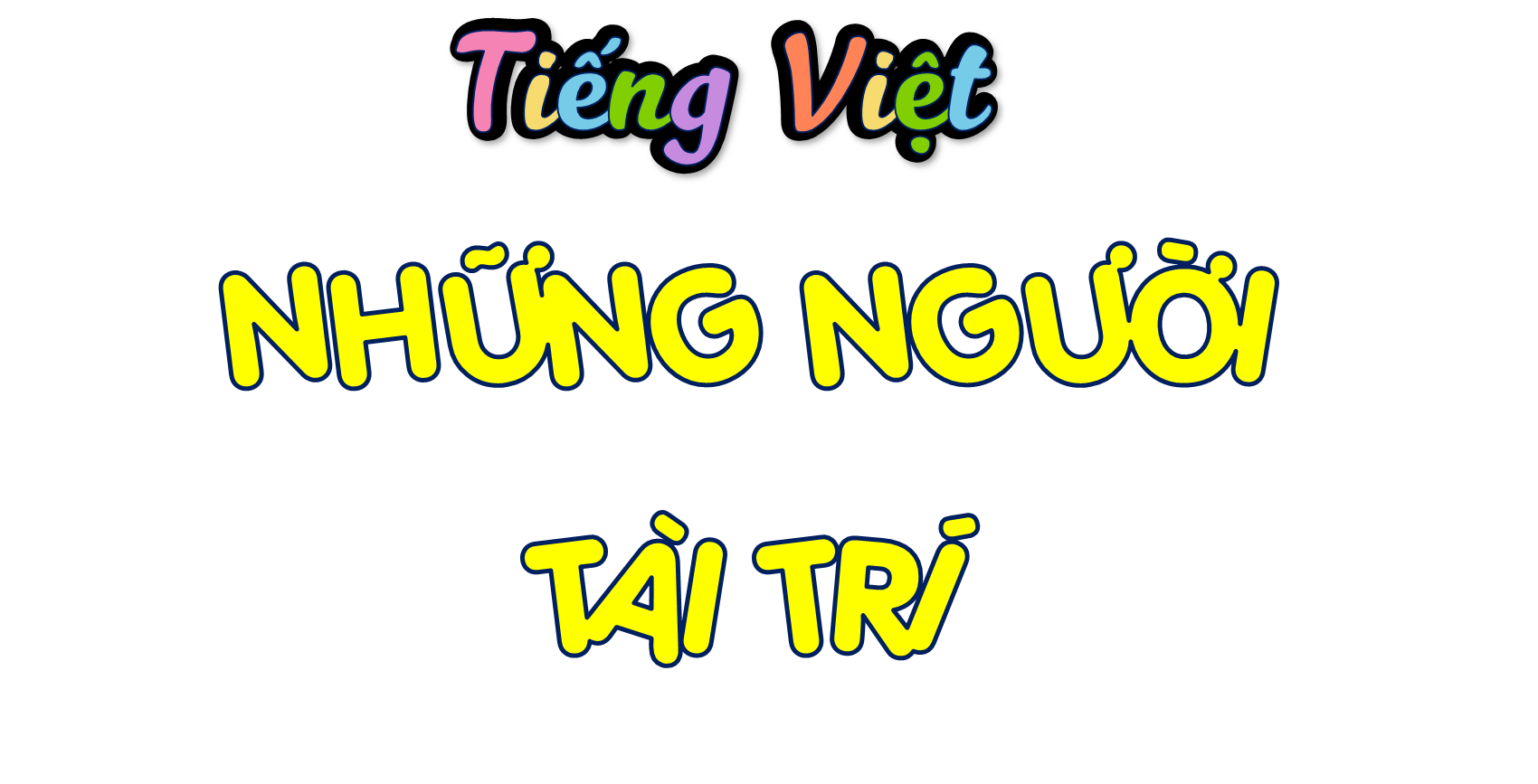 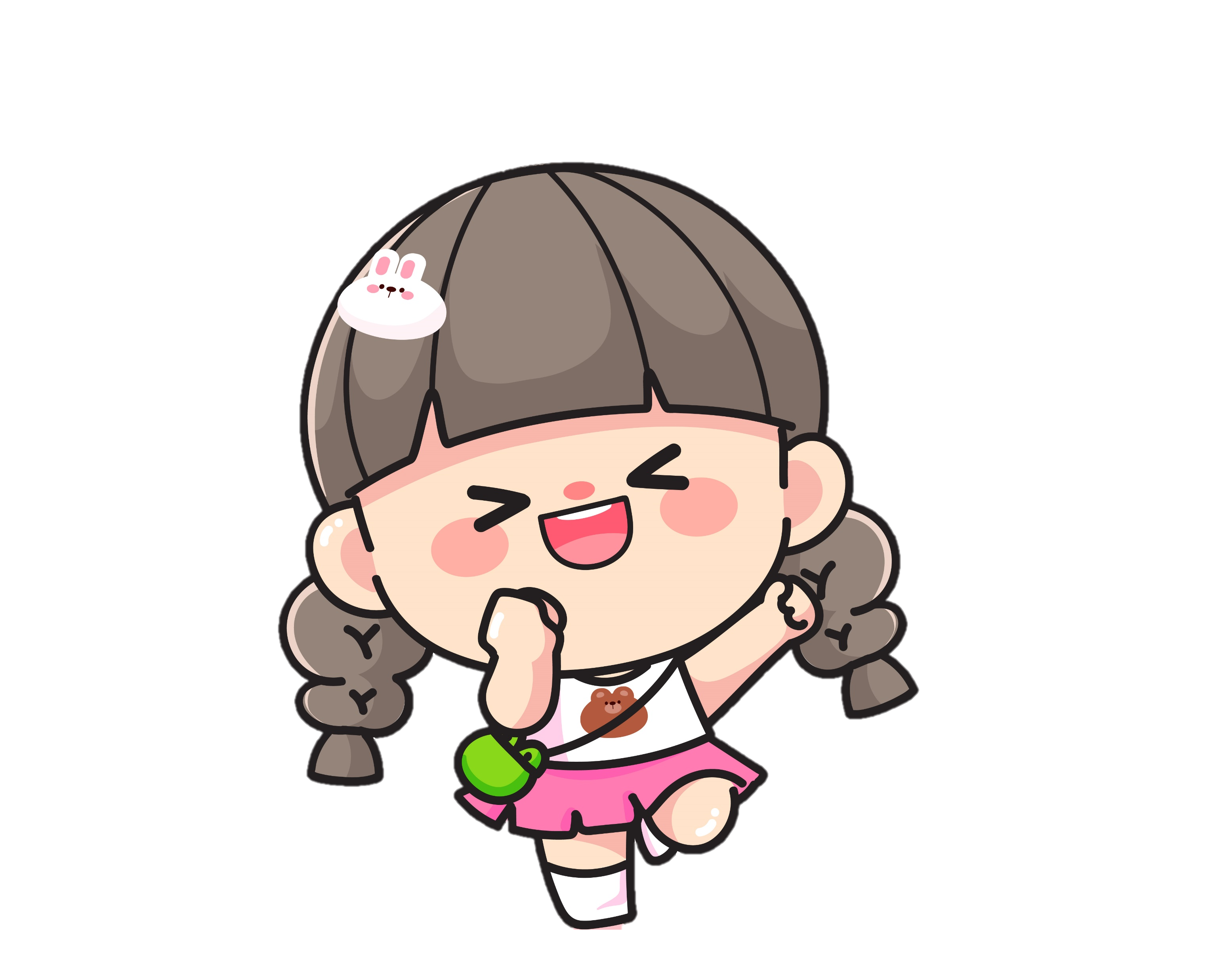 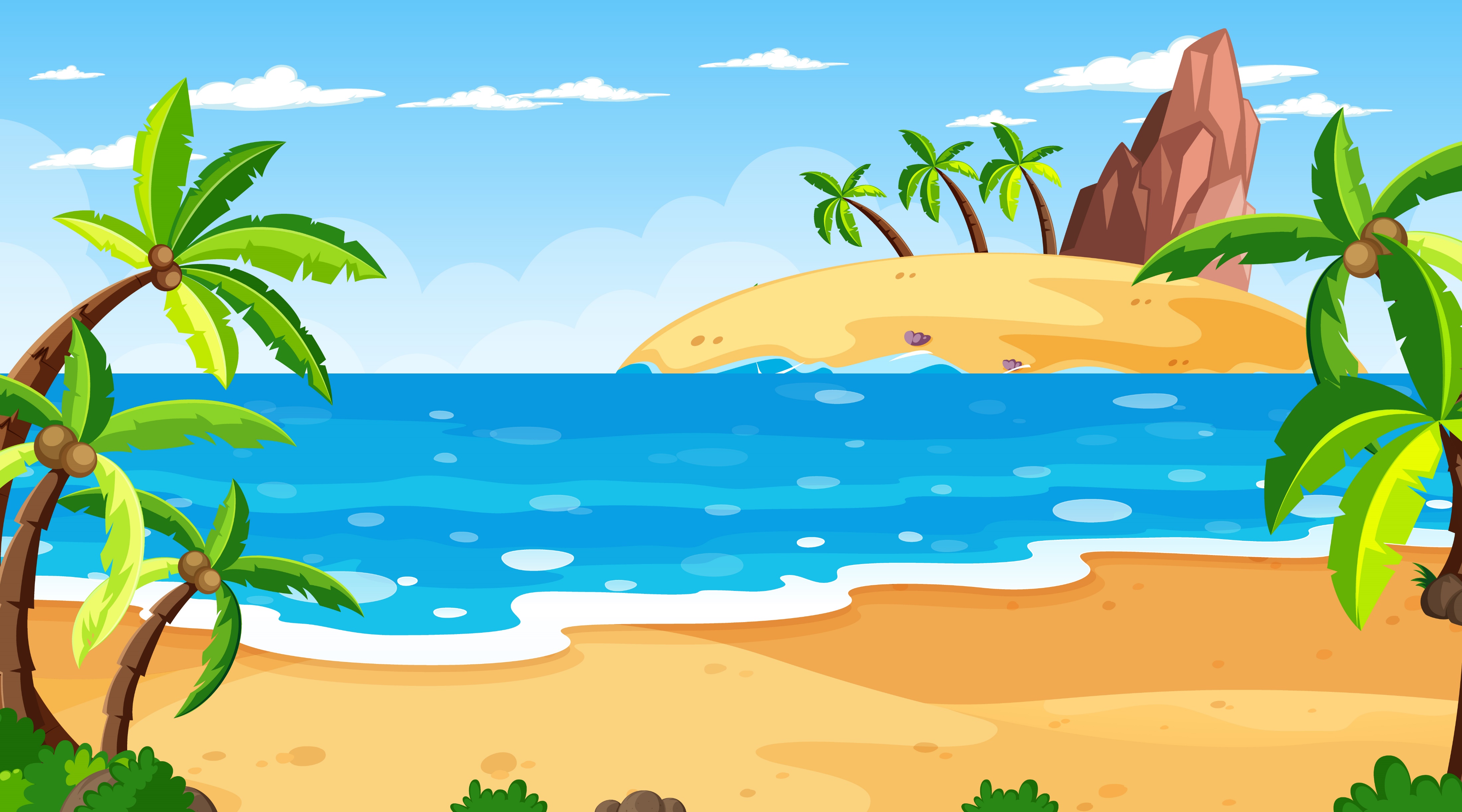 Thứ…ngày…tháng…năm…
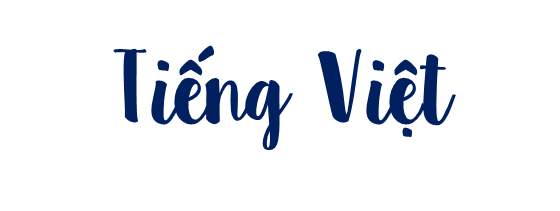 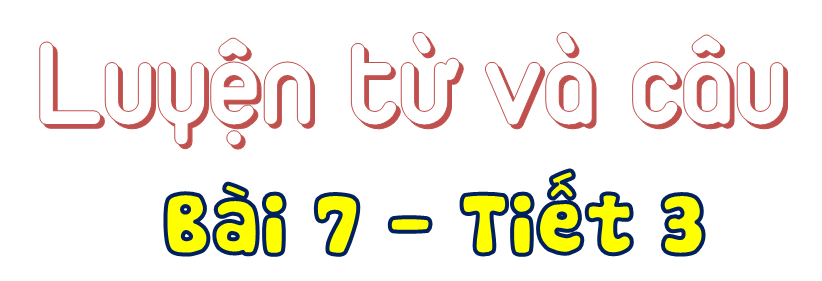 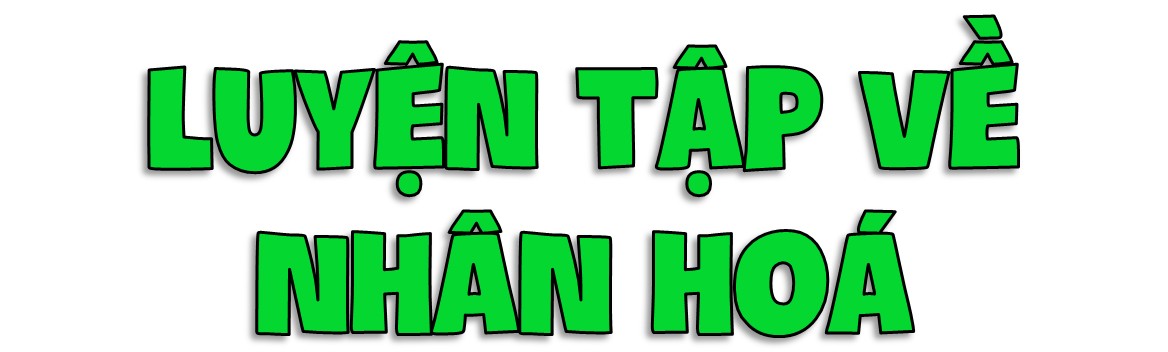 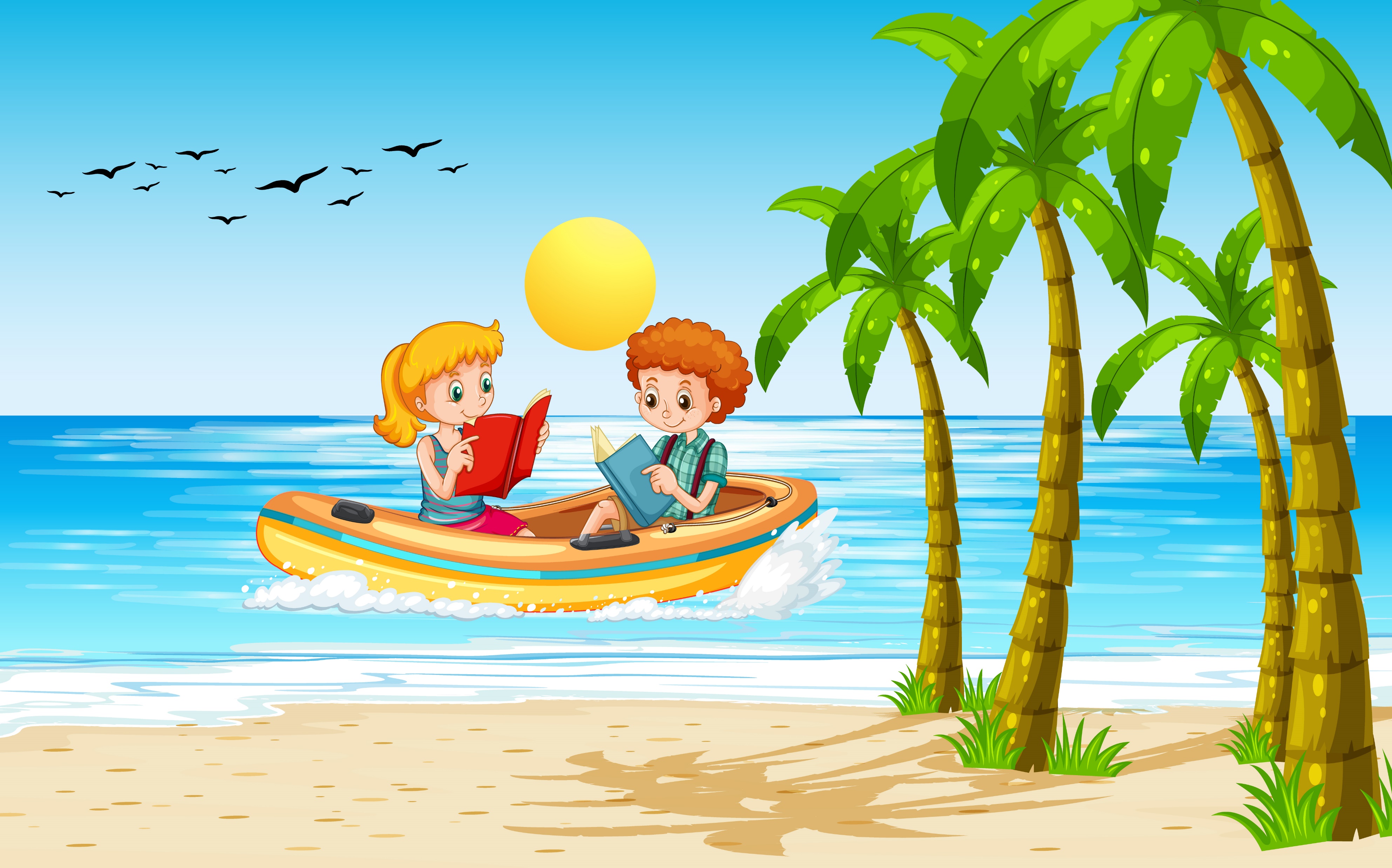 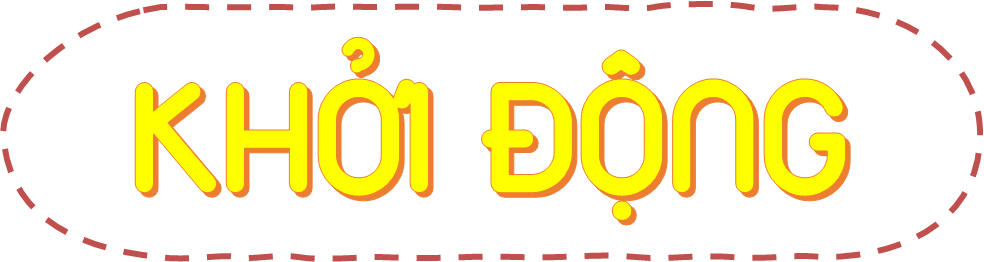 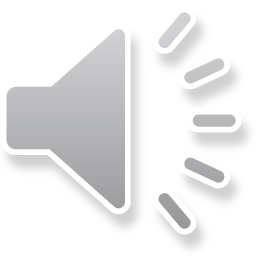 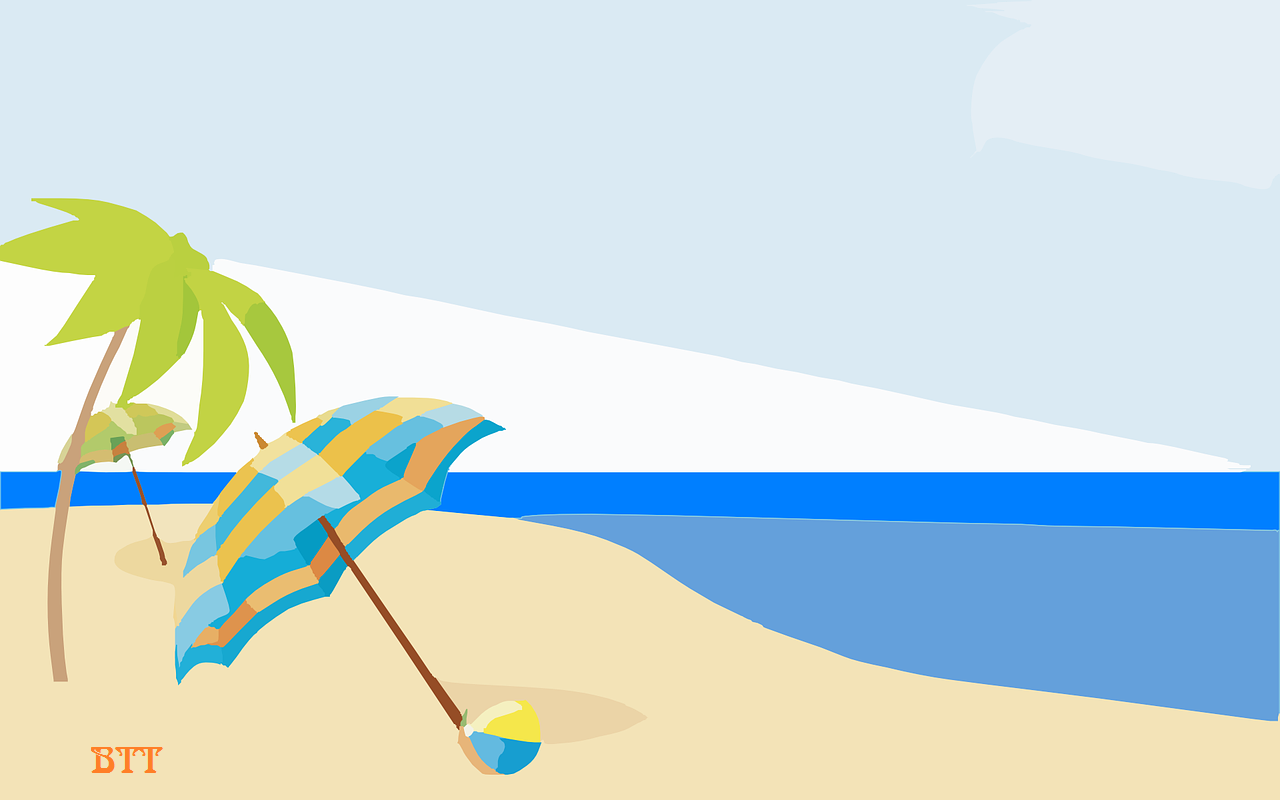 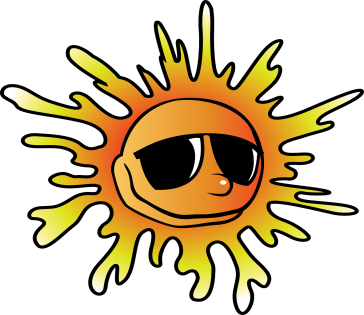 Giải cứu bãi biển
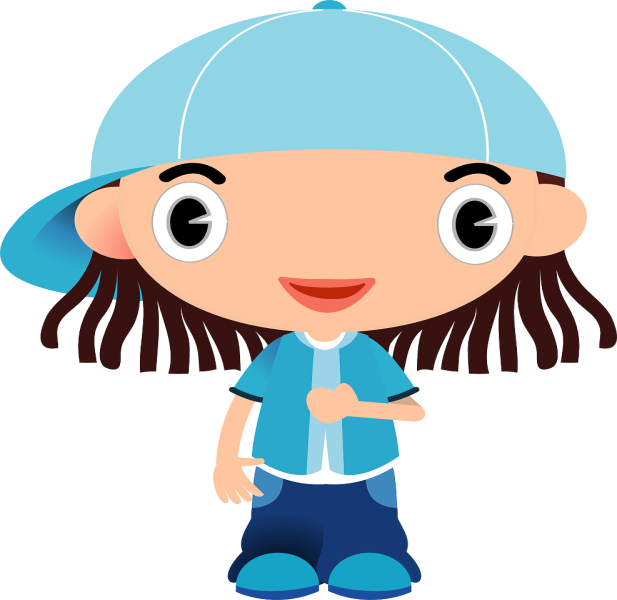 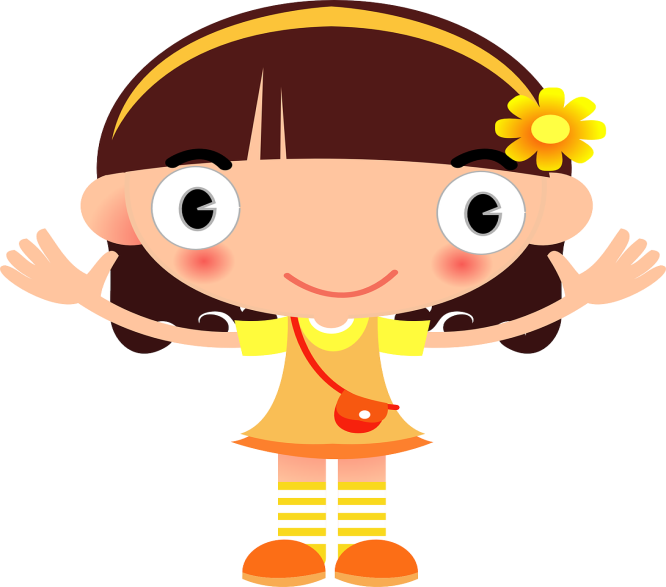 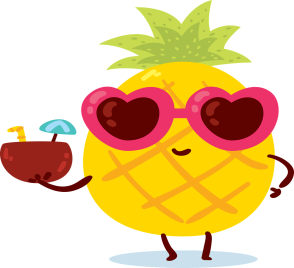 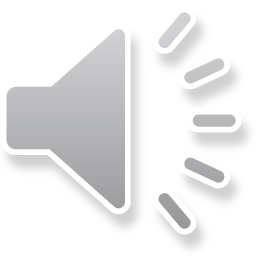 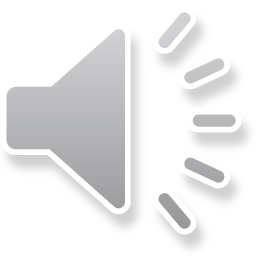 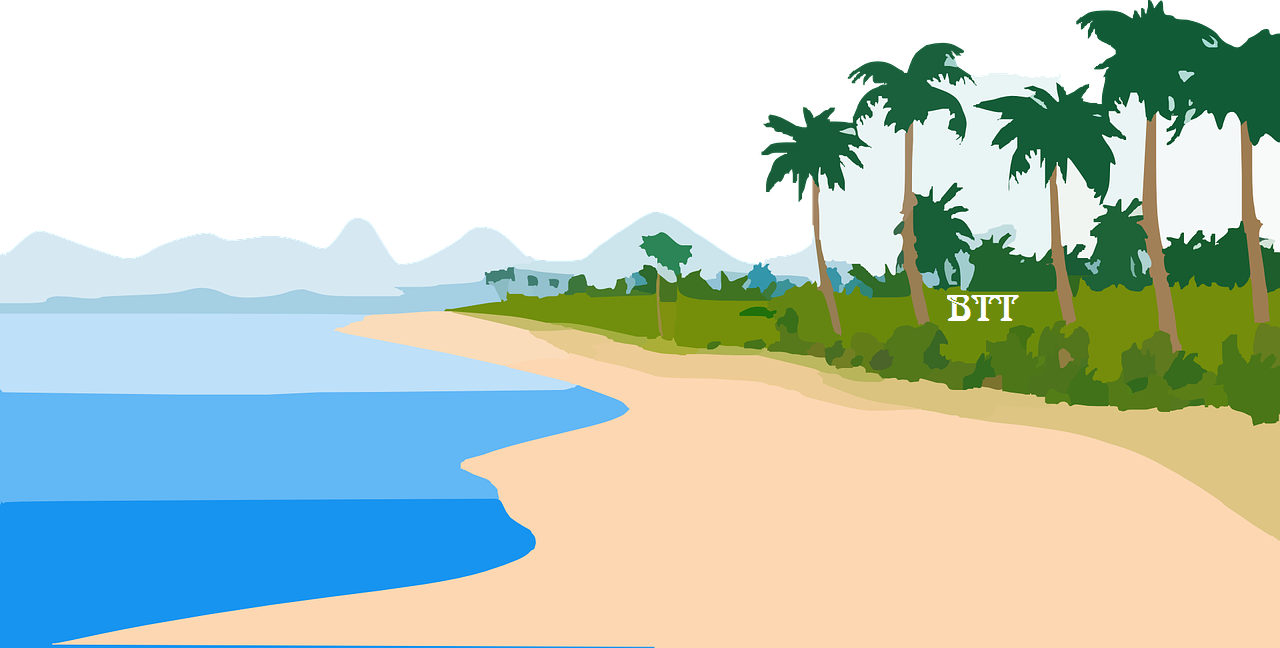 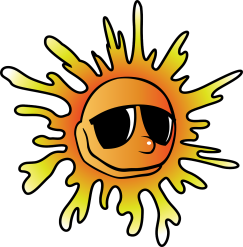 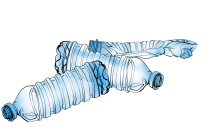 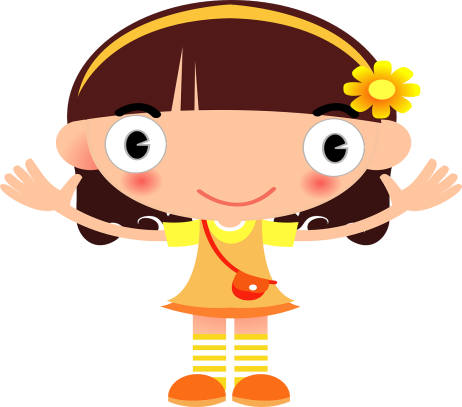 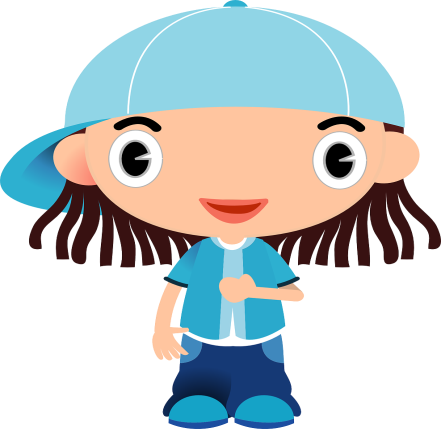 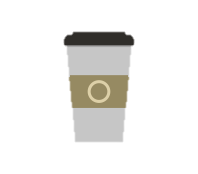 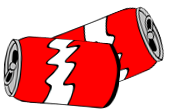 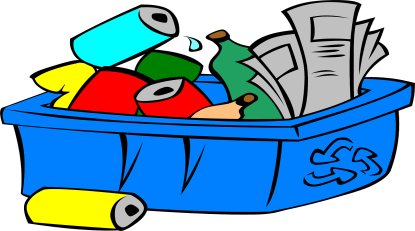 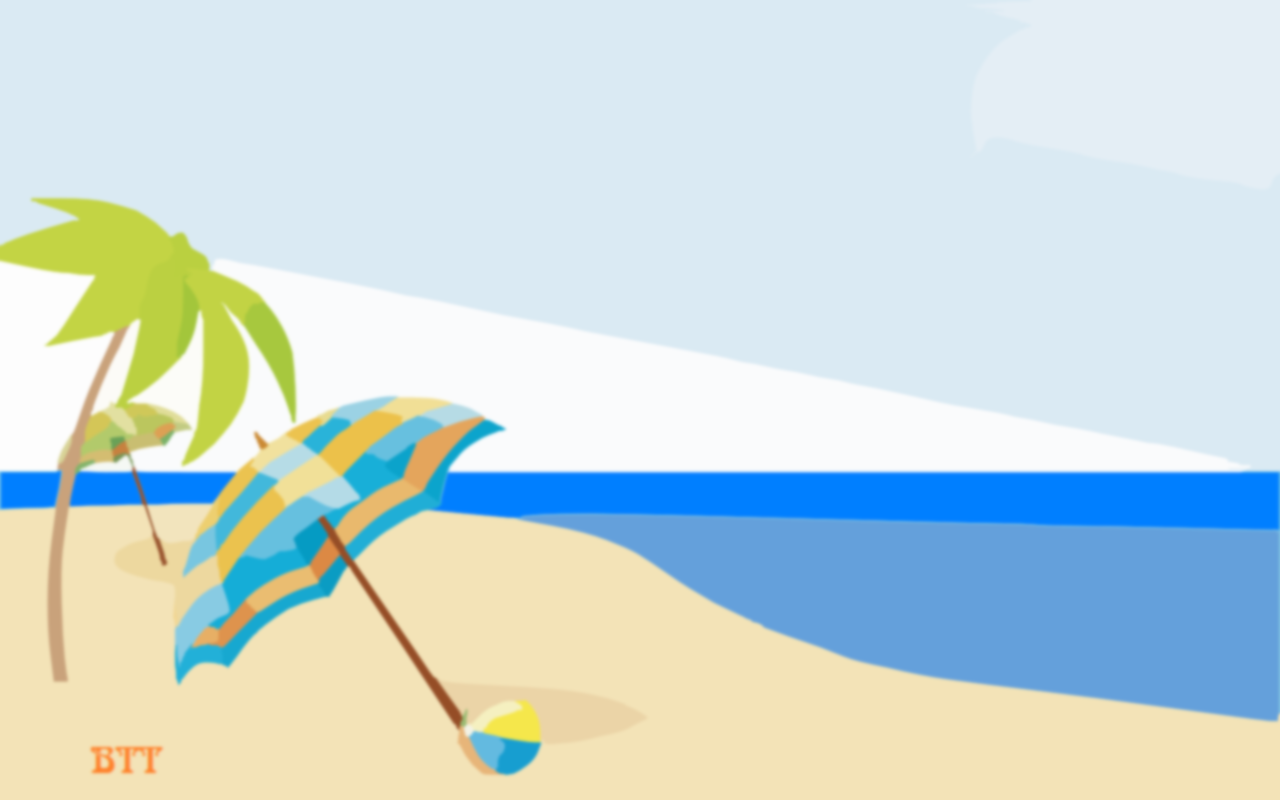 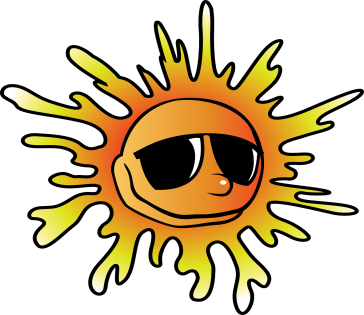 1. Nhân hoá là dùng từ ngữ chỉ ...... để chỉ vật ?
A. cây cối
B. đồ dùng
C. con người
C. con người
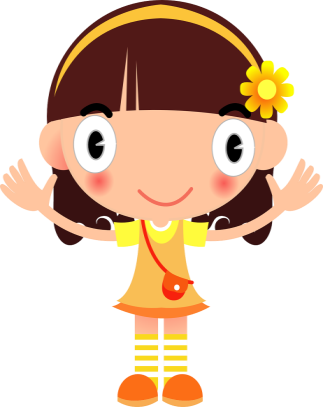 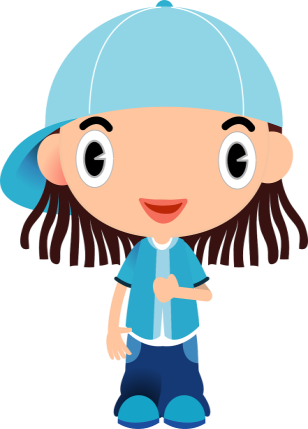 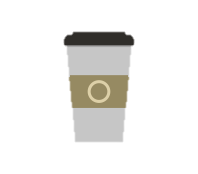 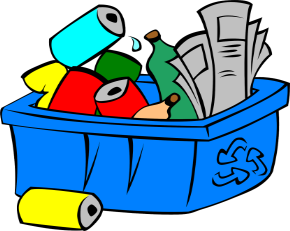 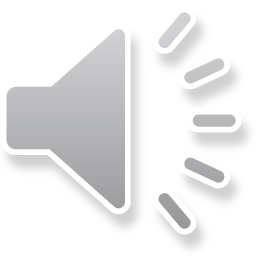 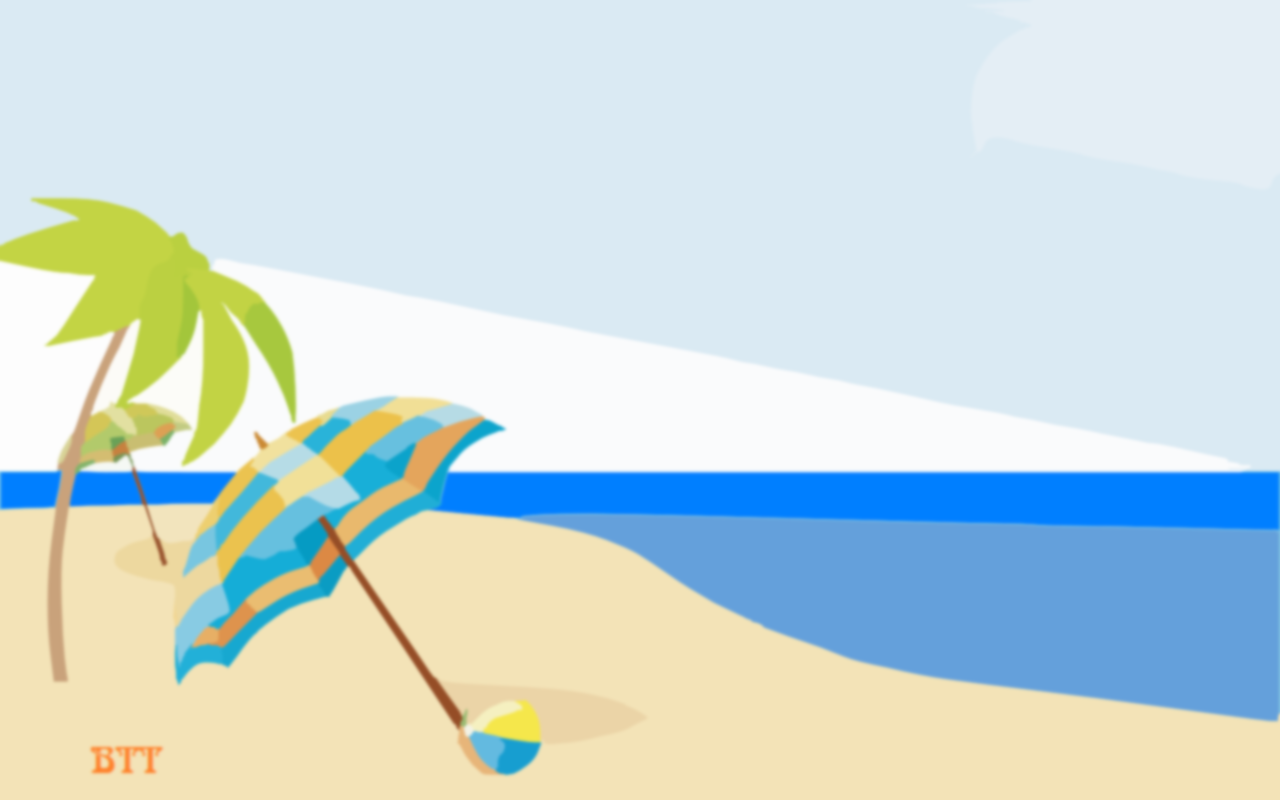 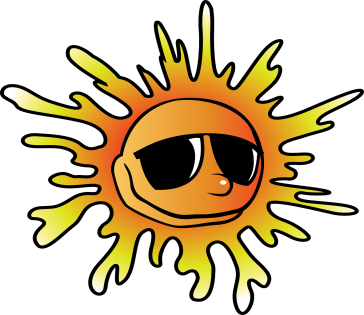 2. Nhân hoá giúp cho sự vật trở nên sinh động, ....?
A. hài hoà
B. gần gũi
B. gần gũi
C. vui vẻ
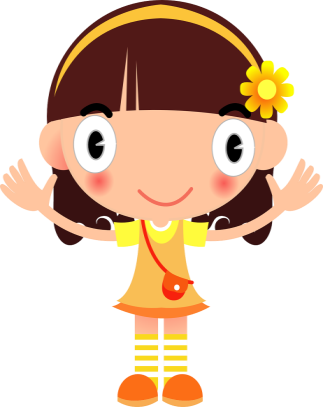 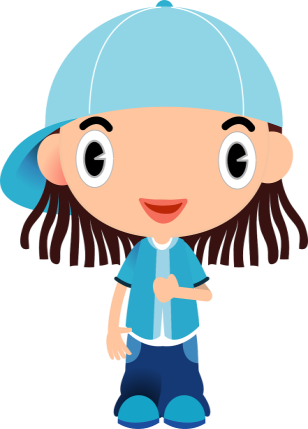 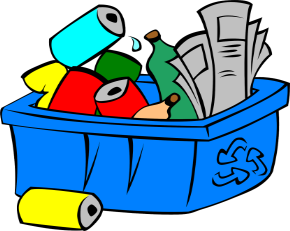 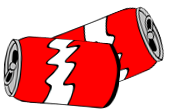 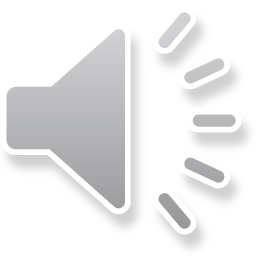 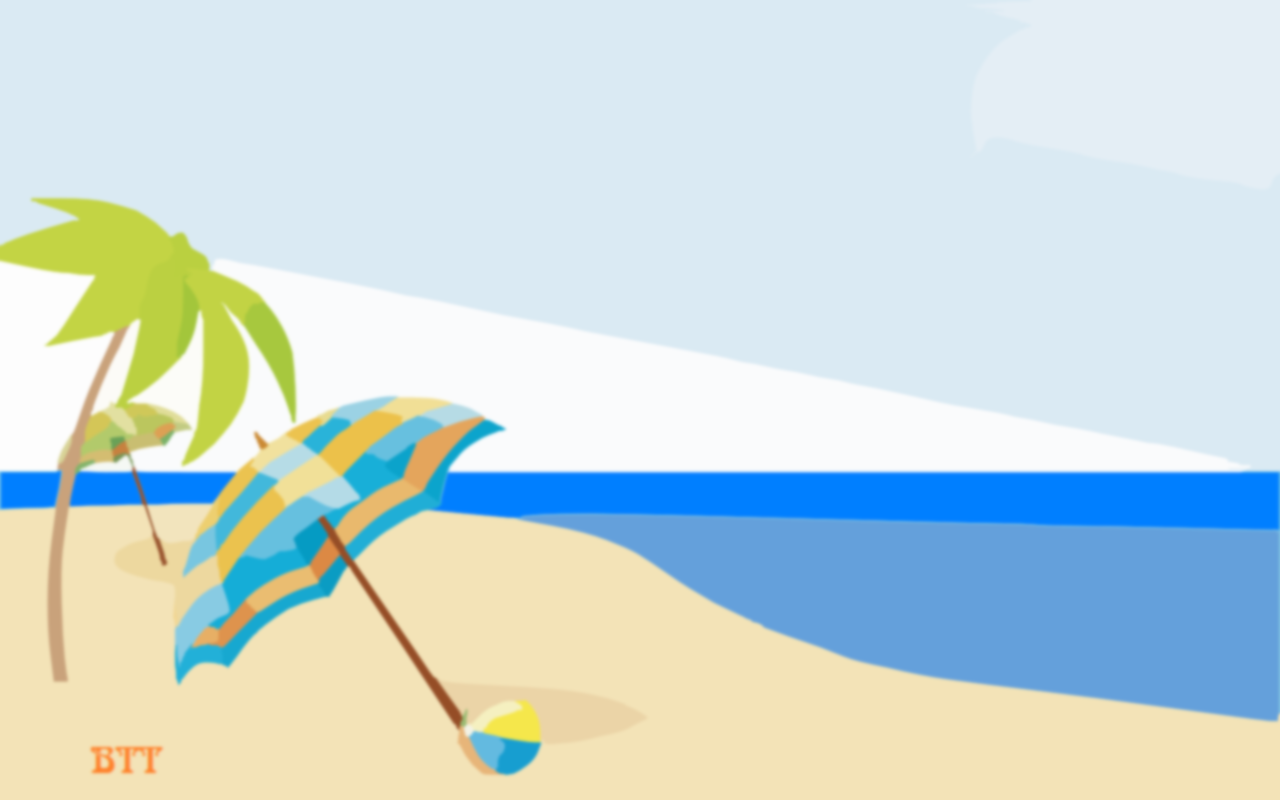 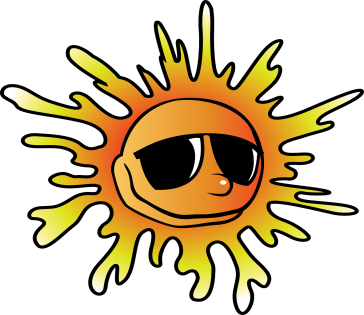 3. Tìm sự vật được nhân hoá trong câu sau: 
" Những chị gió đang tập thể dục cùng hàng cây xanh "
A. Những chị gió
A. Những chị gió
B. Hàng cây xanh
C. Tập thể dục
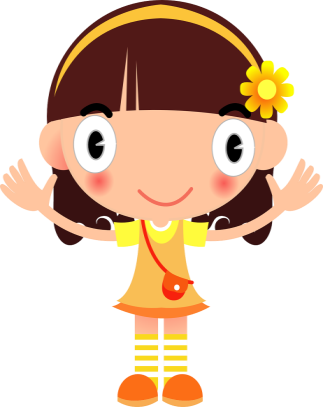 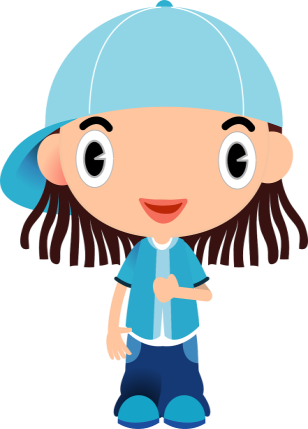 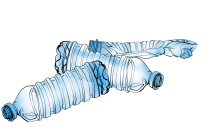 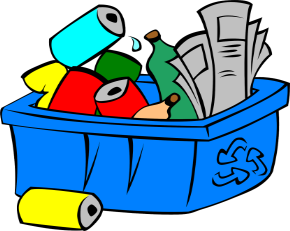 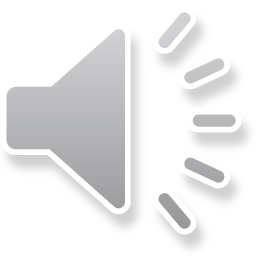 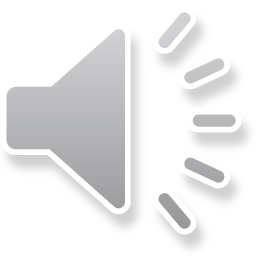 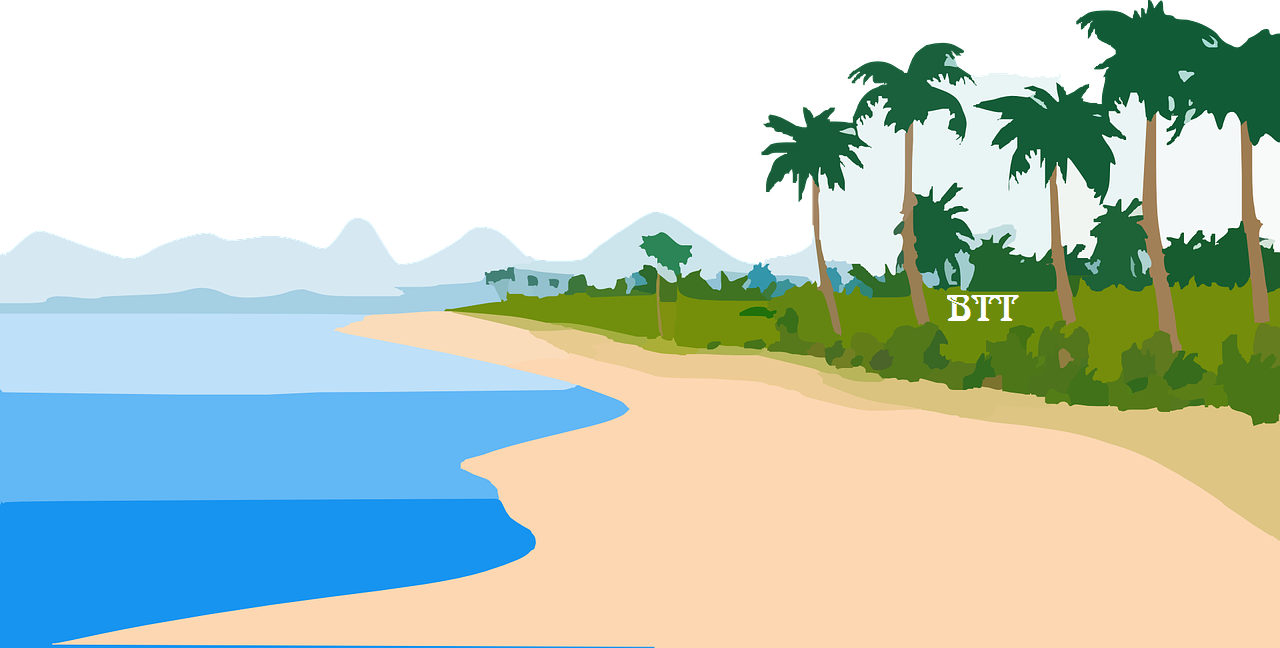 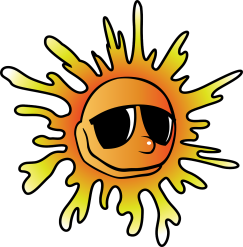 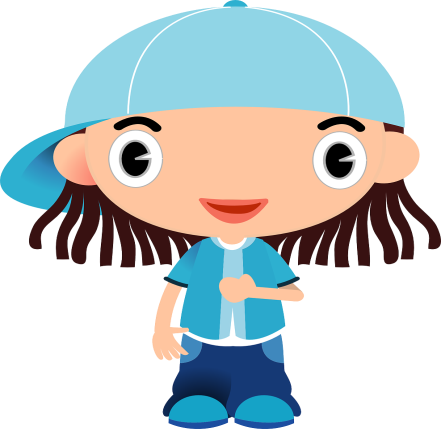 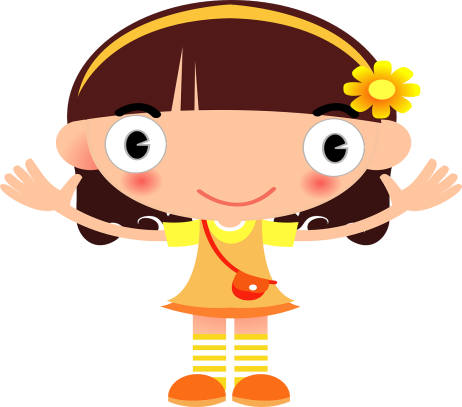 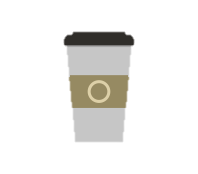 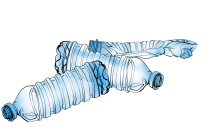 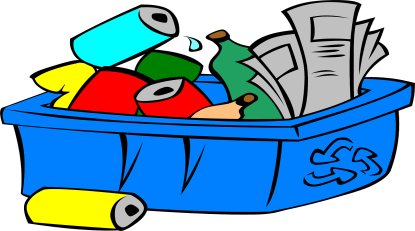 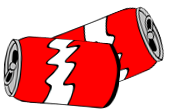 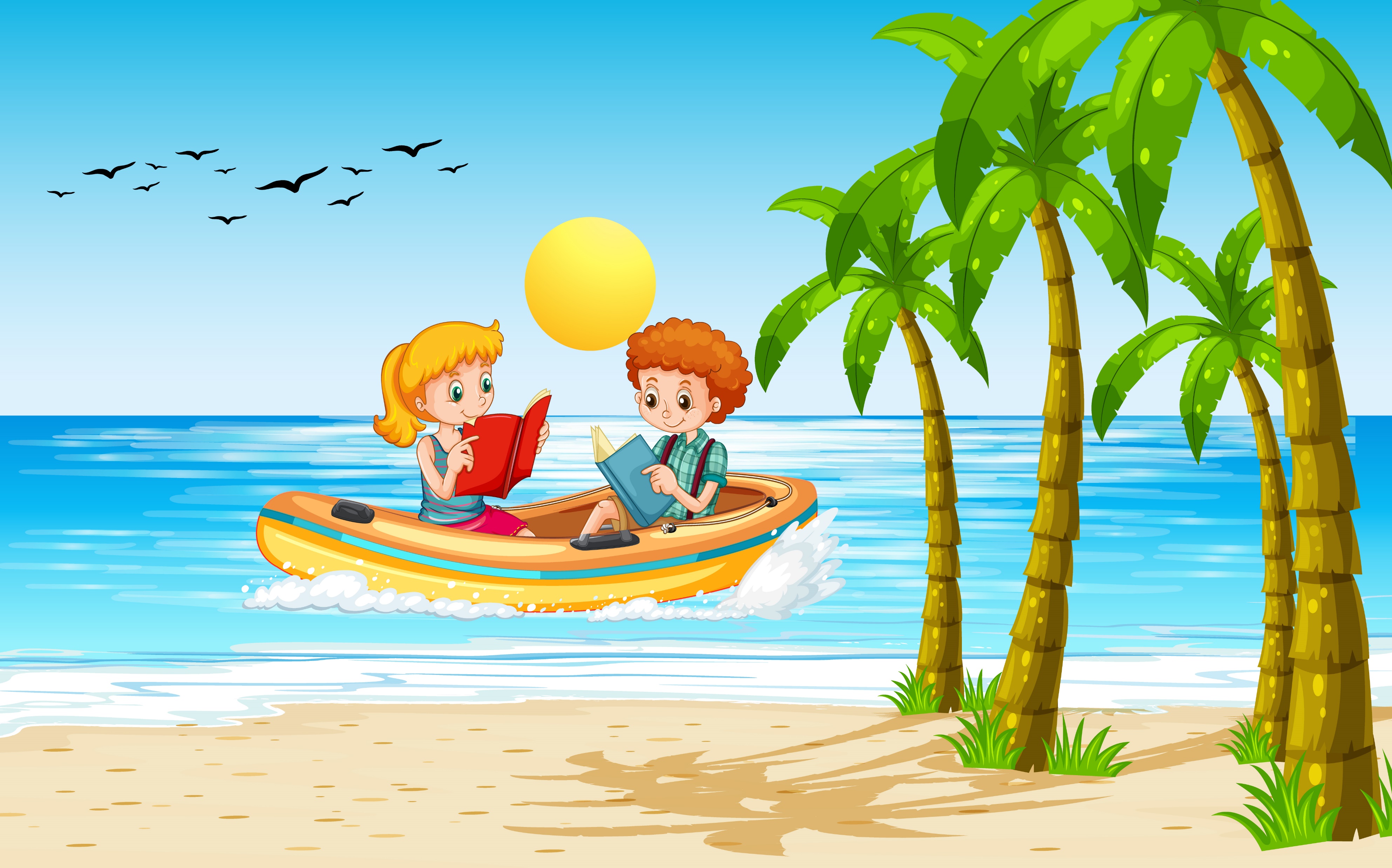 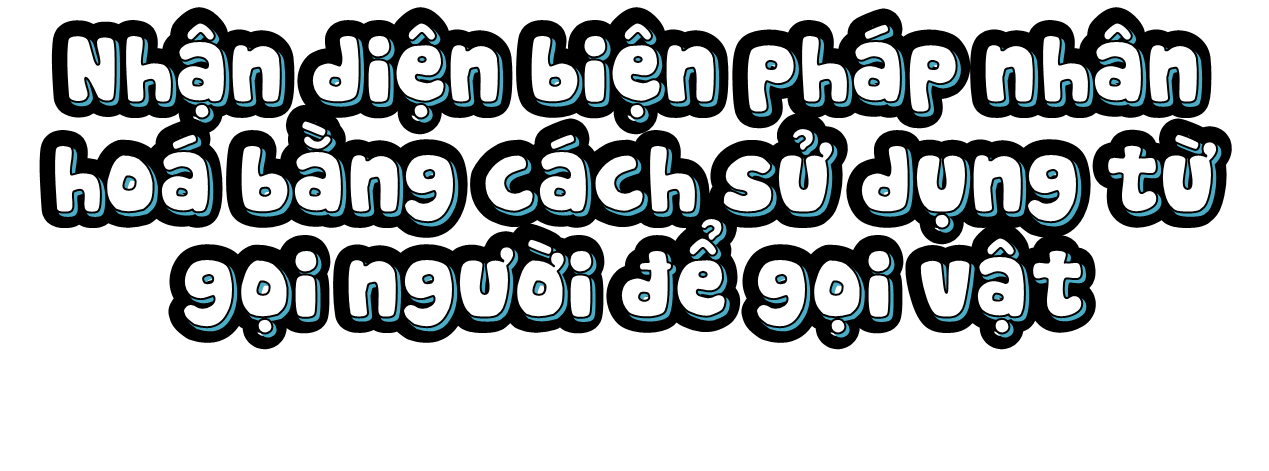 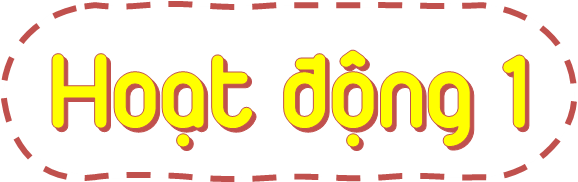 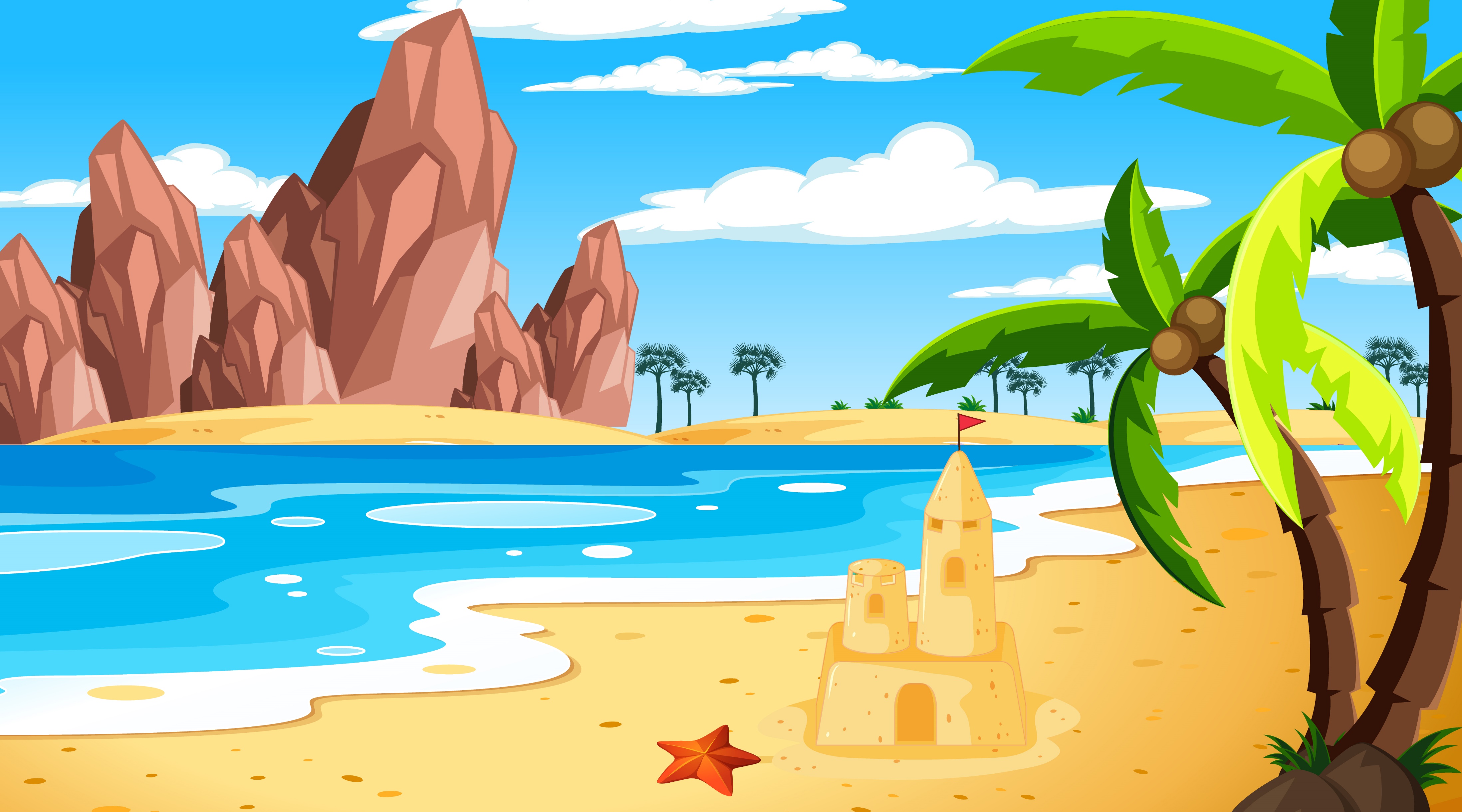 1. Đọc các đoạn thơ, đoạn văn sau và thực hiện yêu cầu:
a. Mỗi sự vật in đậm được gọi bằng gì?
b. Cách gọi ấy có tác dụng gì?
Chị tre chải tóc bên ao 
Nàng mây áo trắng ghé vào soi gương 
     Bác nồi đồng hát bùng boong 
Bà chổi loẹt quẹt lom khom trong nhà.
                                  Trần Đăng Khoa
Chẳng đâu bằng chính nhà em
 Có đàn chim sẻ bên thềm líu lo 
     Có nàng gà mái hoa mơ 
Cục ta, cục tác khi vừa đẻ xong 
     Có bà chuối mật lưng ong
 Có ông ngô bắp râu hồng như tơ. 
                                    Đoàn Thị Lam Luyến
Vườn cây đầy tiếng chim và bóng chim bay nhảy. Những thím chích choè nhanh nhảu. Những chú khướu lắm điều. Những anh chào mào đỏm dáng. Những bác cu gáy trầm ngâm..
                  							Theo Nguyễn Kiên
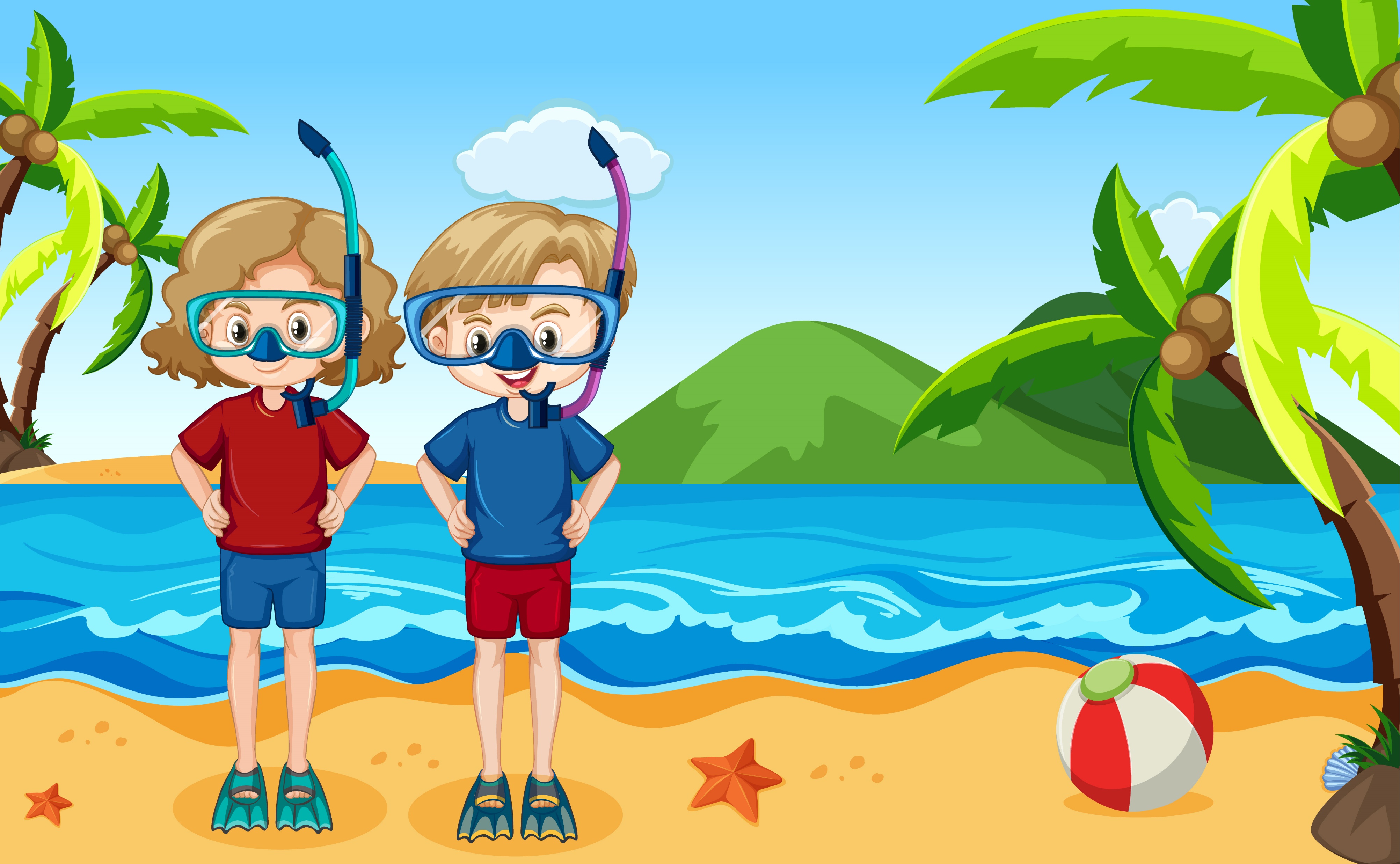 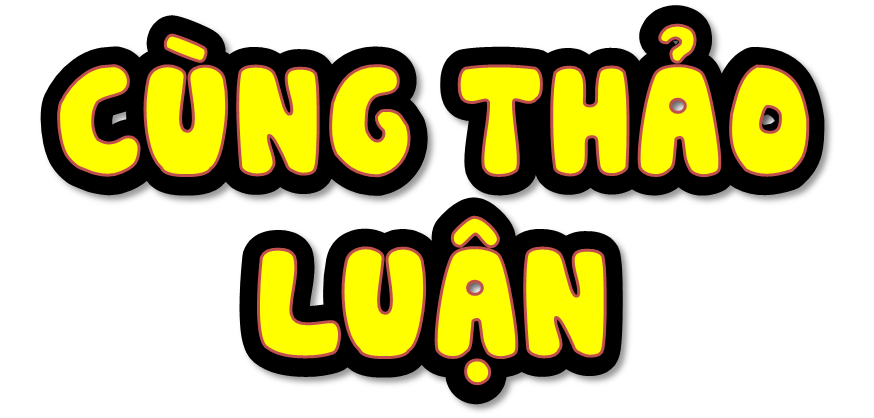 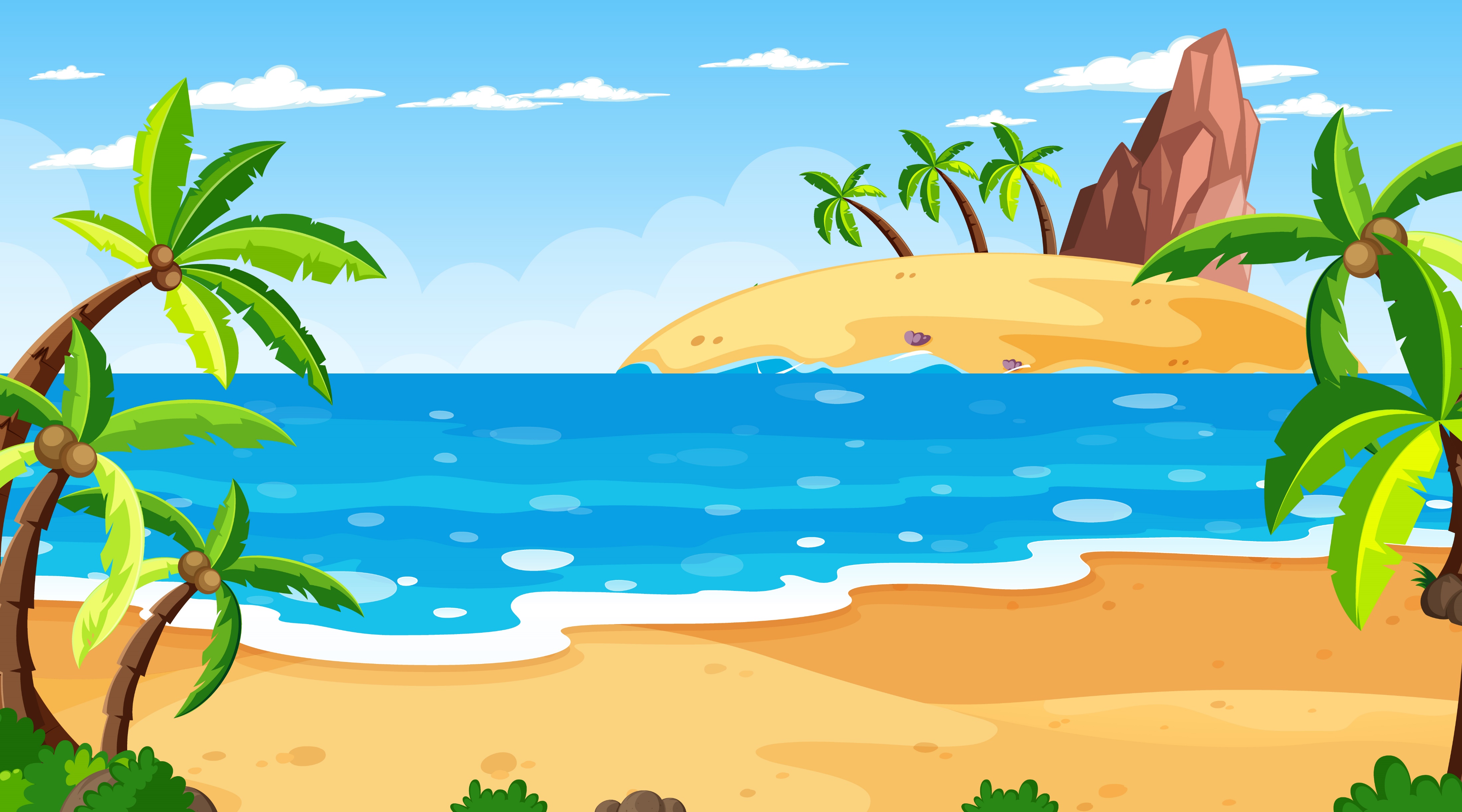 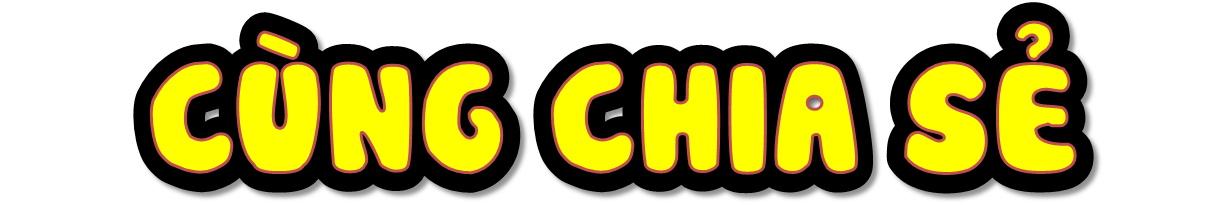 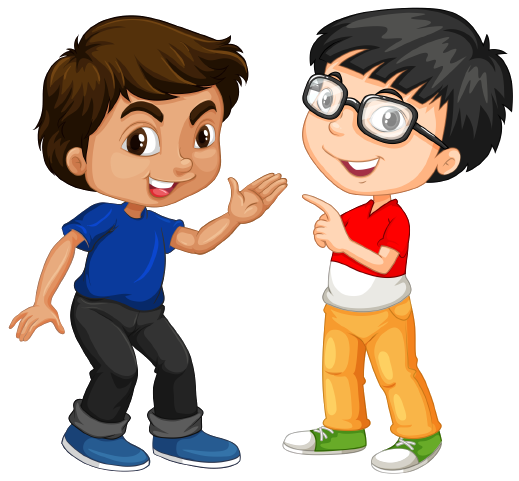 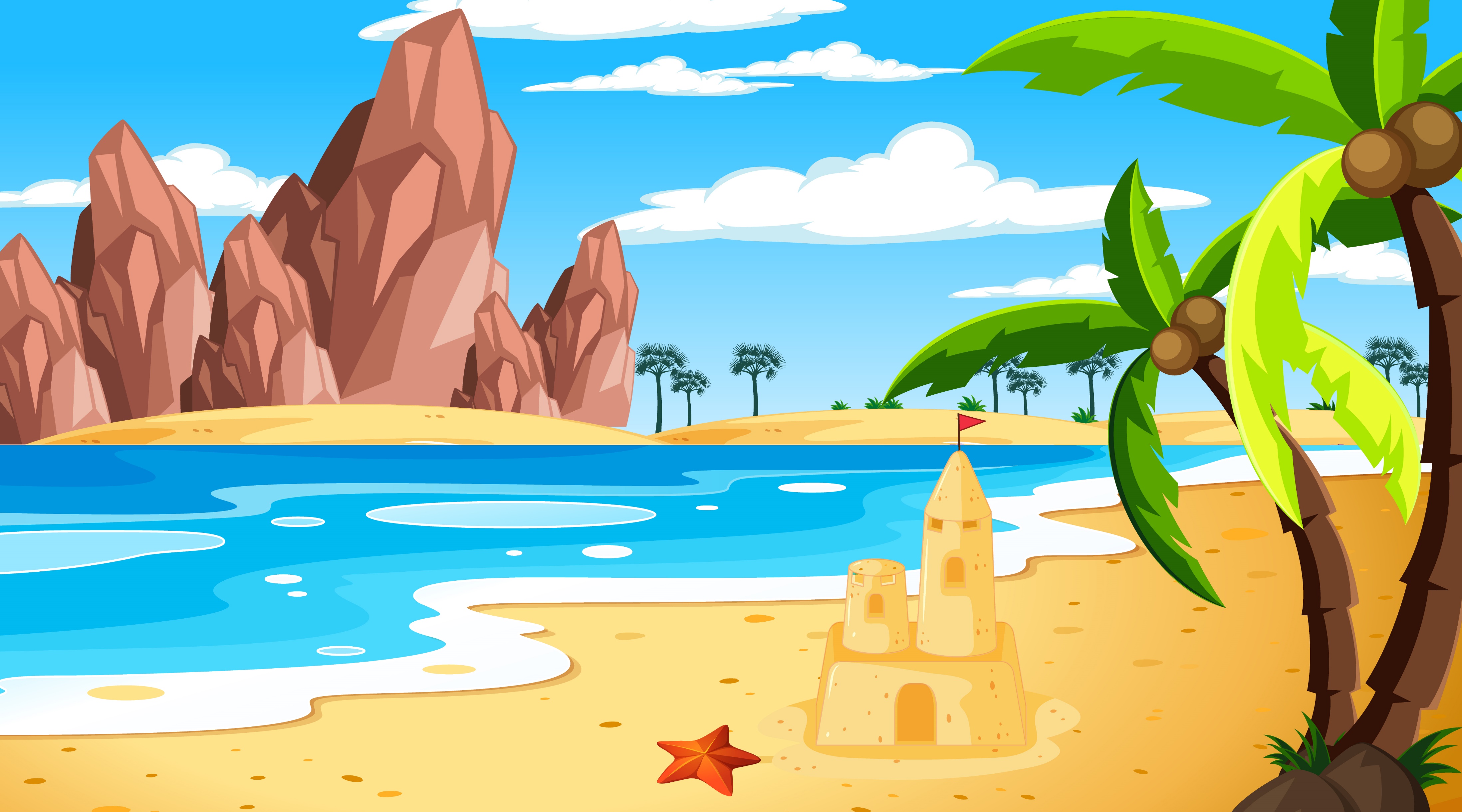 a. Mỗi sự vật in đậm được gọi bằng gì?
Chị tre chải tóc bên ao 
Nàng mây áo trắng ghé vào soi gương 
     Bác nồi đồng hát bùng boong 
Bà chổi loẹt quẹt lom khom trong nhà.
tre – chị,                         mây – nàng
nồi đồng – bác,            chổi – bà
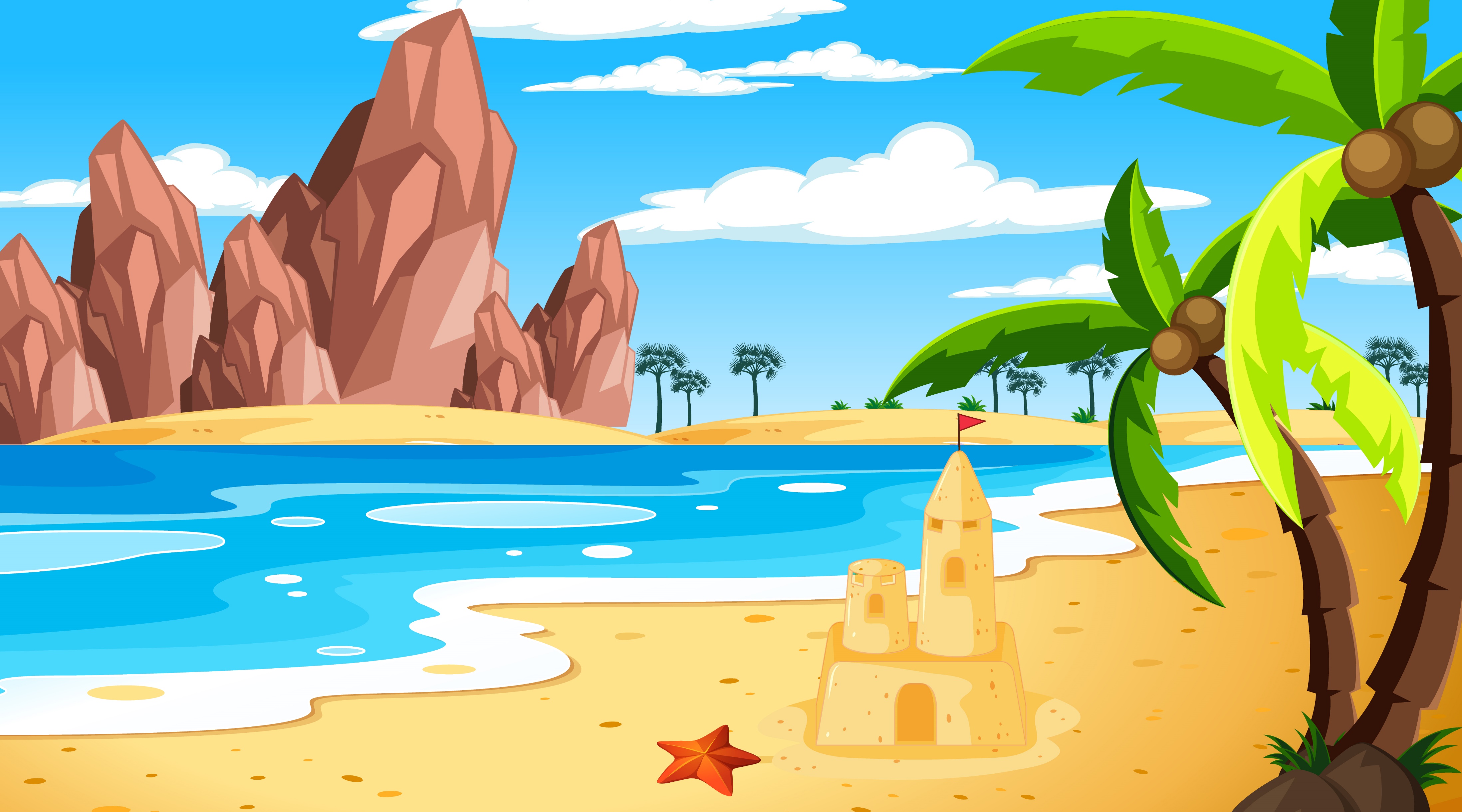 Chẳng đâu bằng chính nhà em
 Có đàn chim sẻ bên thềm líu lo 
     Có nàng gà mái hoa mơ 
Cục ta, cục tác khi vừa đẻ xong 
     Có bà chuối mật lưng ong
 Có ông ngô bắp râu hồng như tơ.
nàng
bà
ông
gà mái – nàng,       chuối mật – bà, ngô bắp – ông
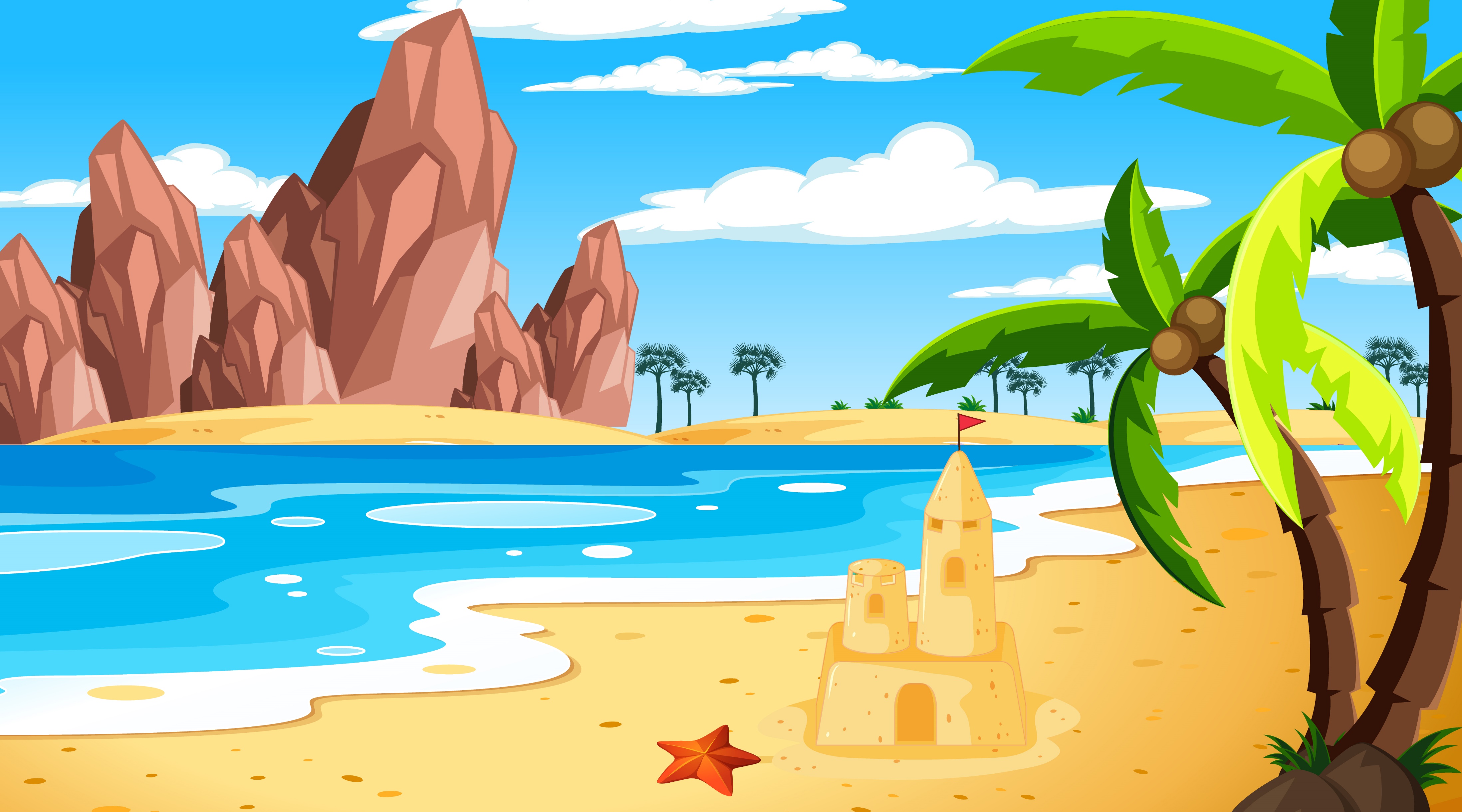 Vườn cây đầy tiếng chim và bóng chim bay nhảy. Những thím chích choè nhanh nhảu. Những chú khướu lắm điều. Những anh chào mào đỏm dáng. Những bác cu gáy trầm ngâm..
                  					Theo Nguyễn Kiên
chích choè – thím,   khướu – chú, 
chào mào – anh,     cu gáy – bác.
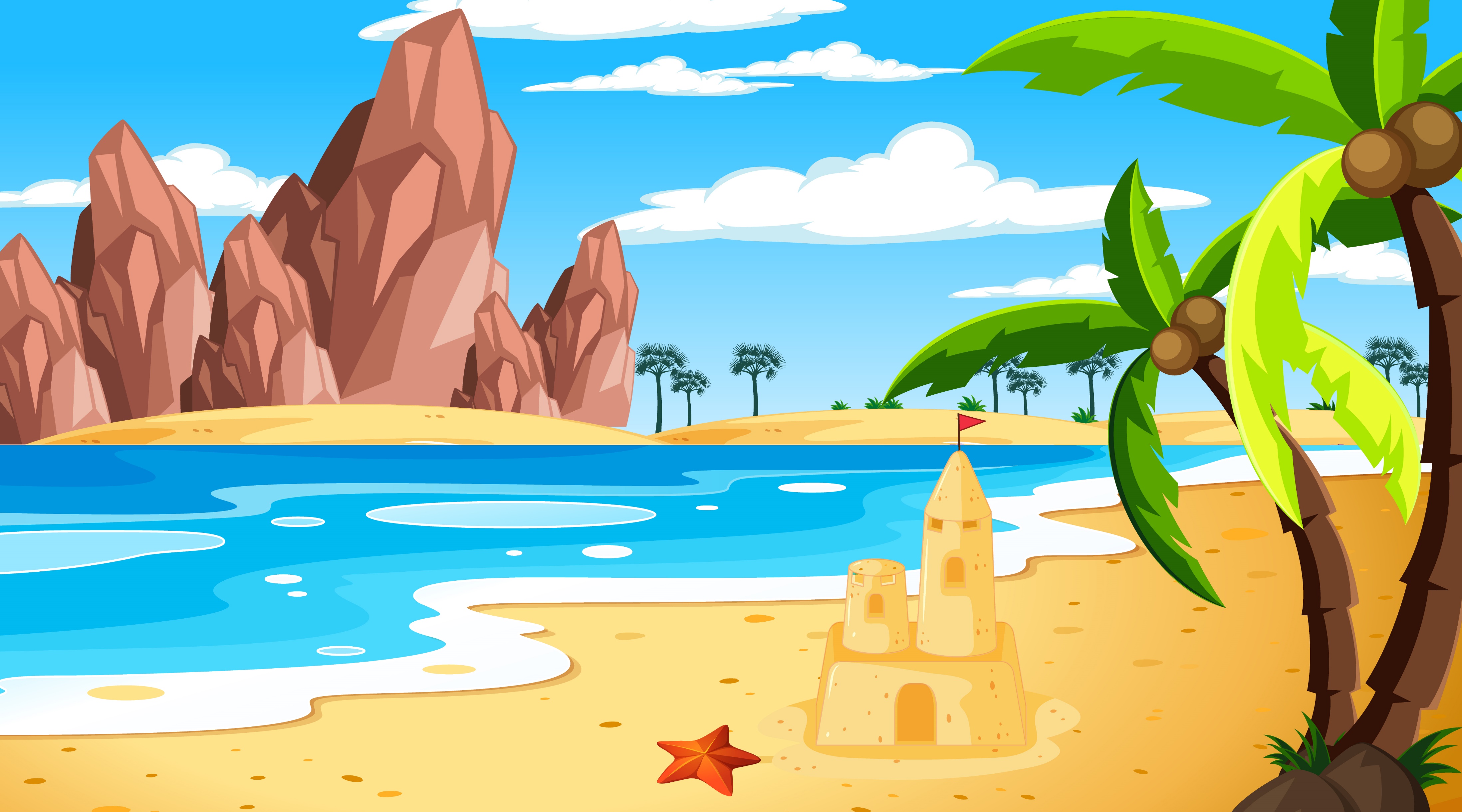 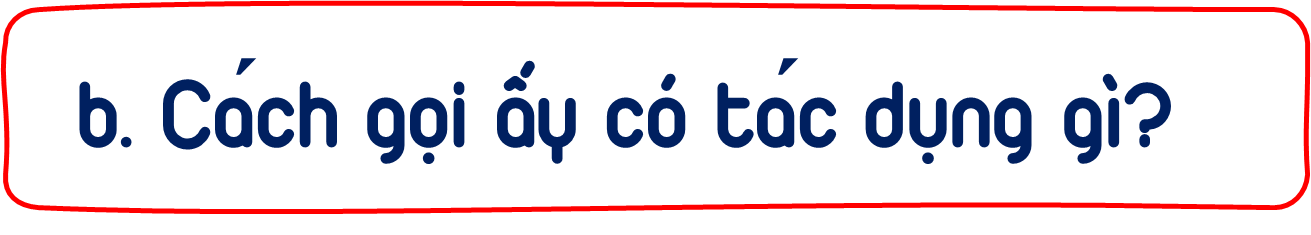 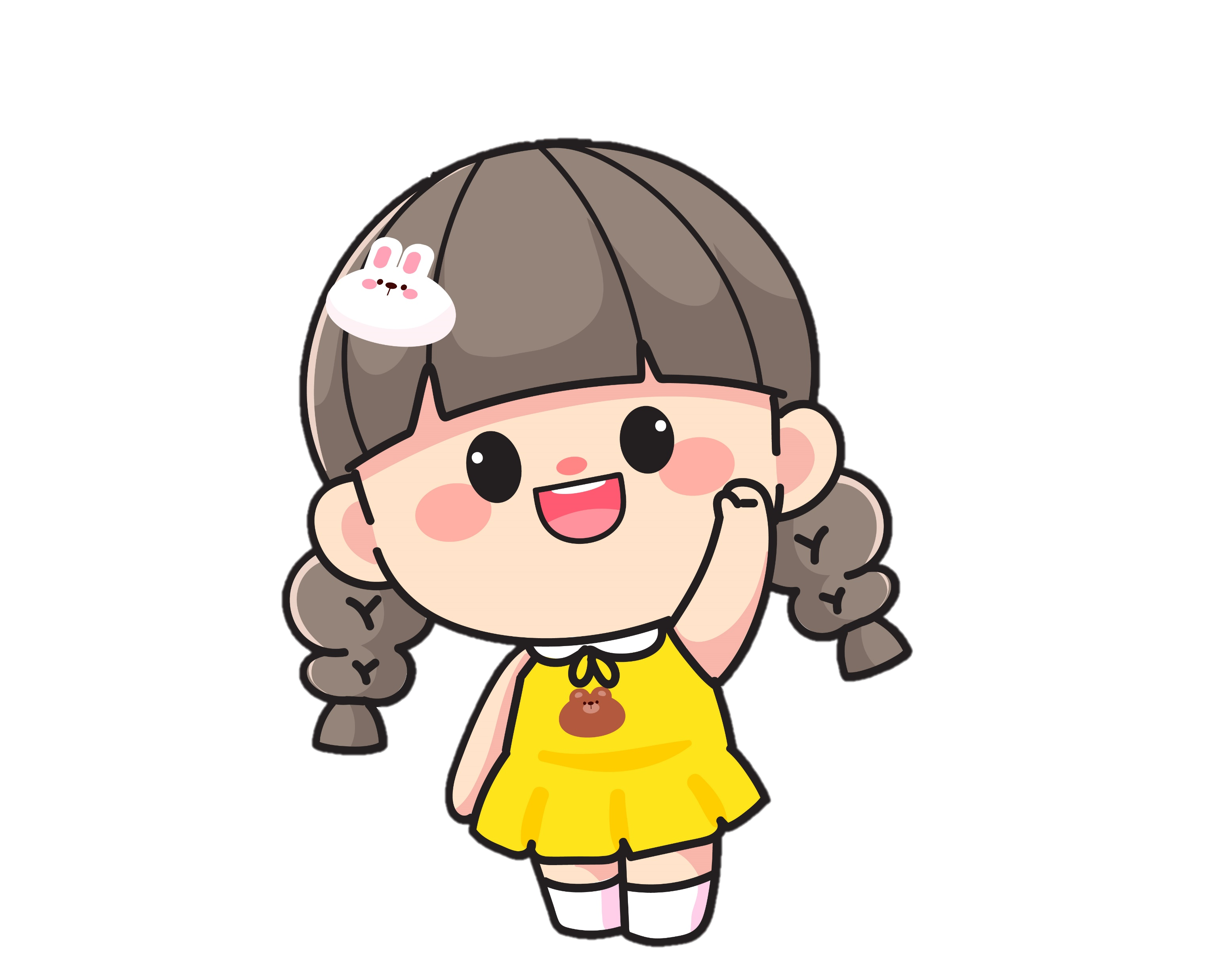 Gợi ý: Cách gọi ấy khiến các sự vật trở nên thân thiết, gần gũi, sinh động
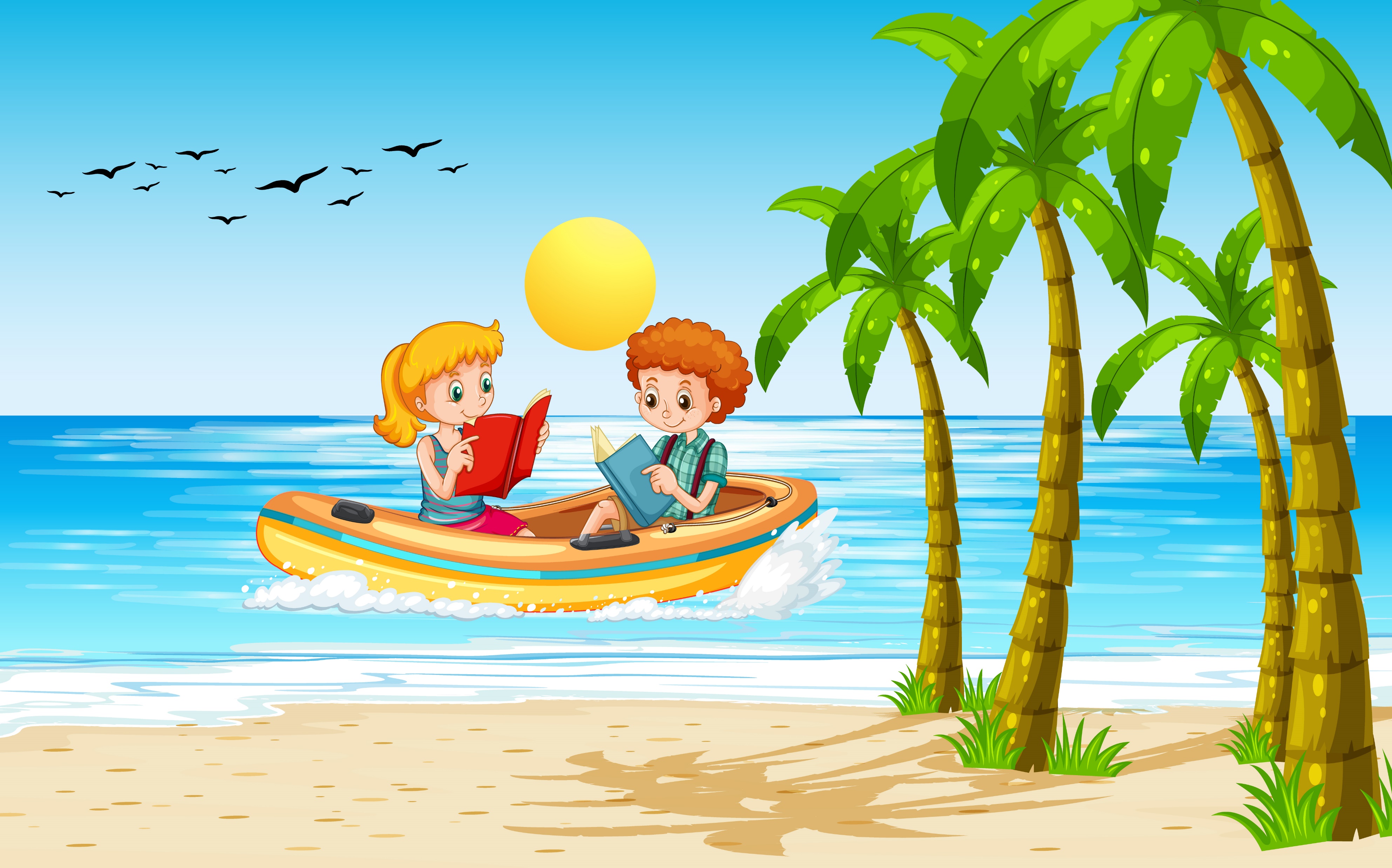 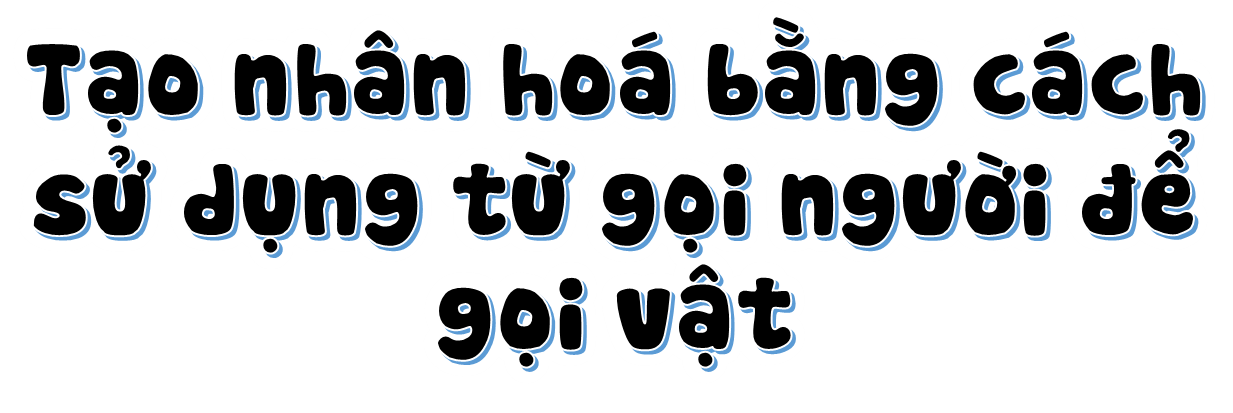 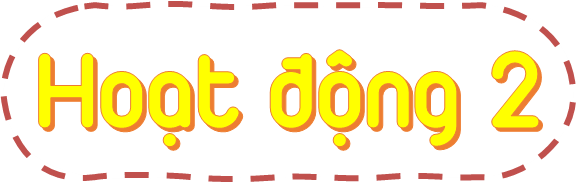 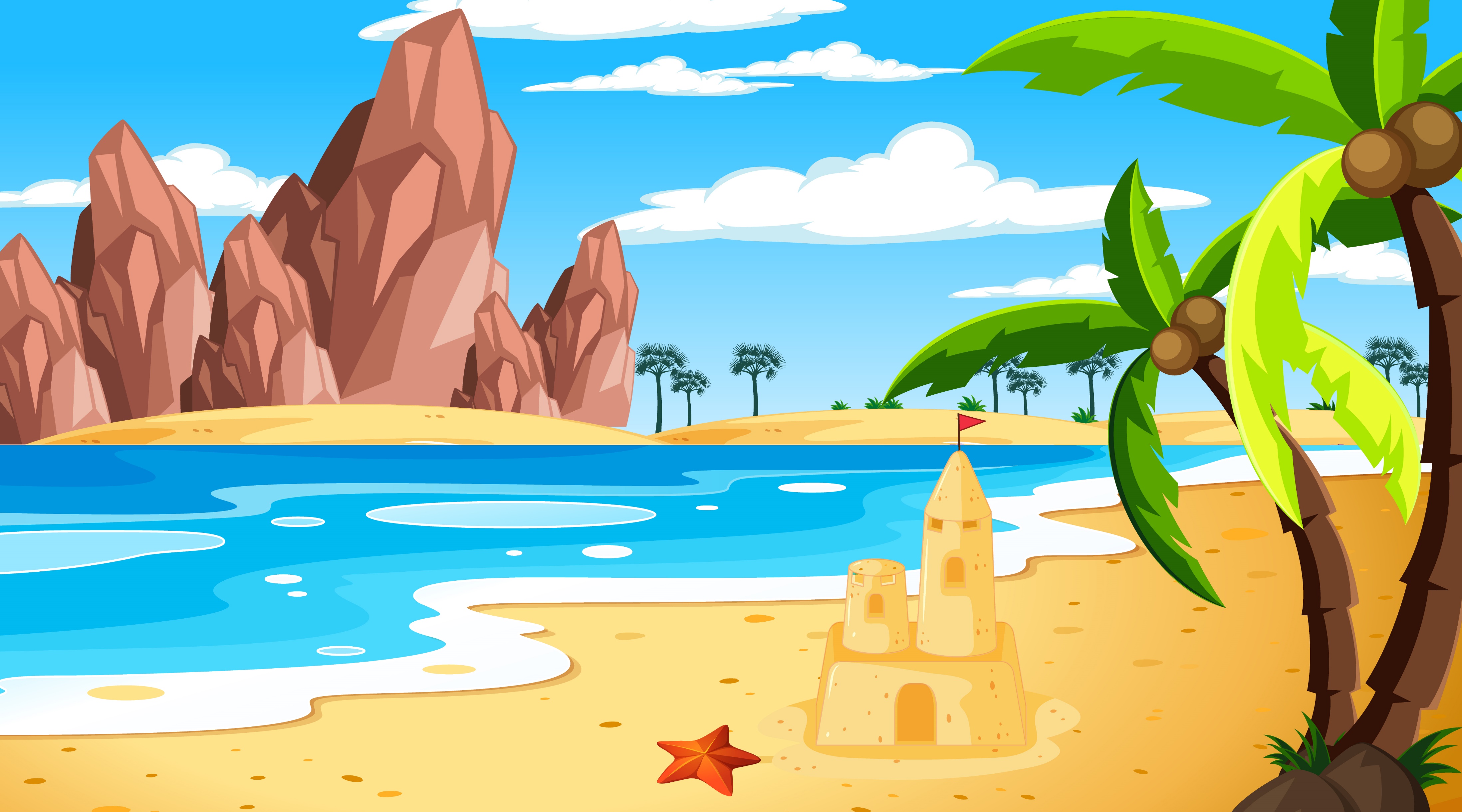 2. Đọc đoạn văn sau và thực hiện yêu cầu:
a. Thay mỗi từ in đậm trong đoạn văn bằng một từ ngữ dùng để gọi người.
b. Em có cảm nhận gì khi đọc đoạn văn đã thay thế từ ngữ?
Hè đến, muôn loài hoa đua nhau nở. Những bông đồng tiền khoe váy áo rực rỡ. Mấy bông hồng nhung ngào ngạt toả hương. Vài bông tóc tiên rụt rè mở mắt. 
                                                                          Cẩm Thơ
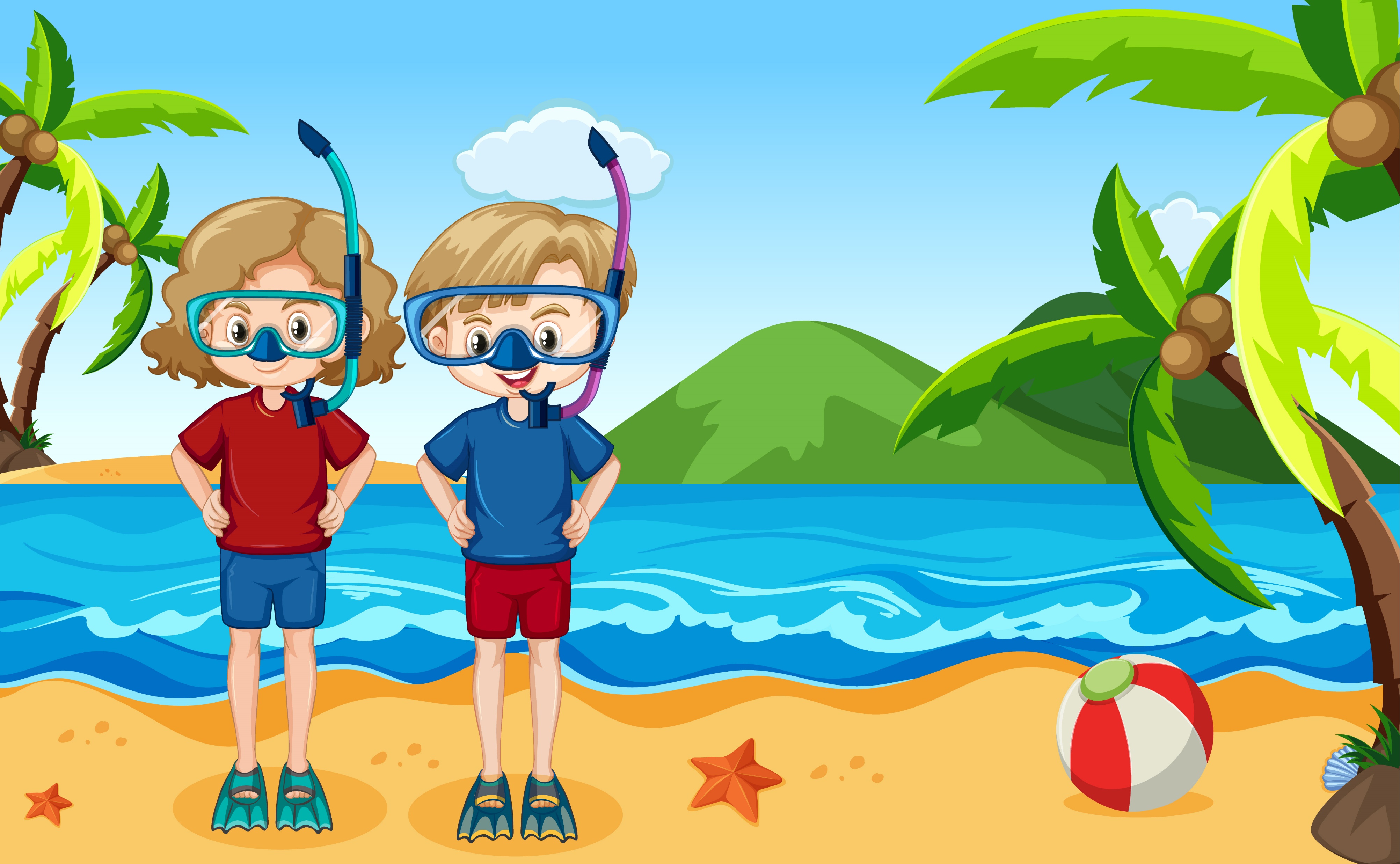 CÙNG THẢO LUẬN
CÙNG THẢO LUẬN
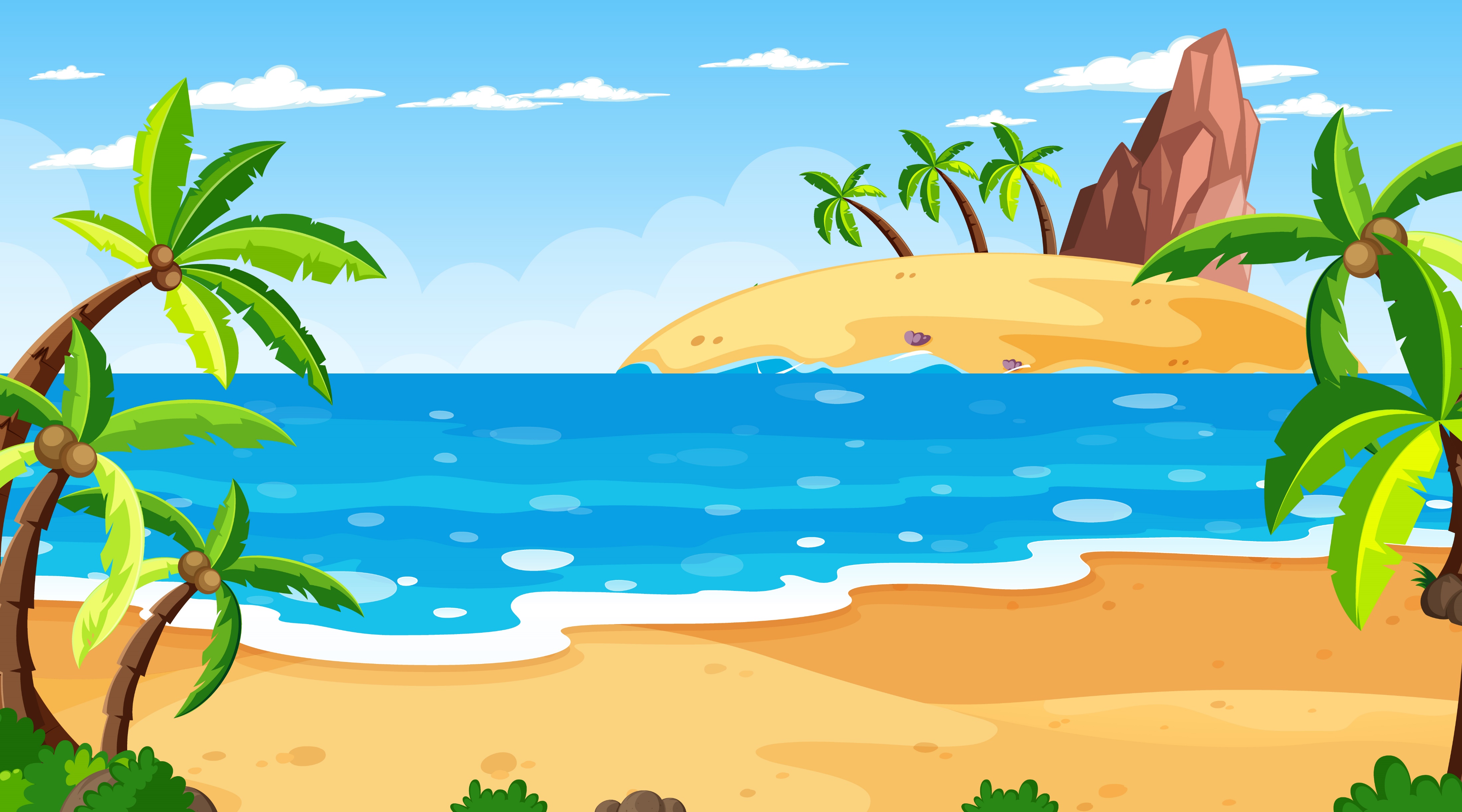 CÙNG CHIA SẺ
CÙNG CHIA SẺ
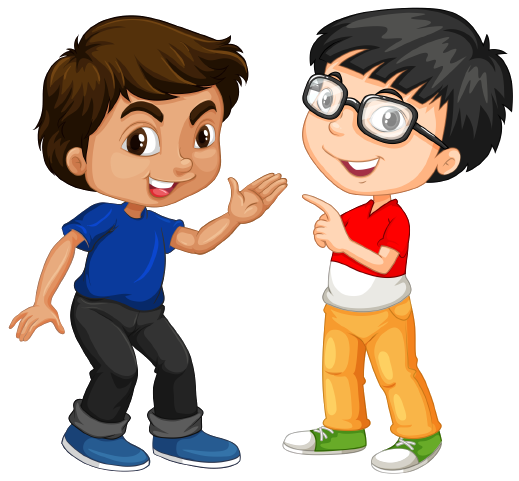 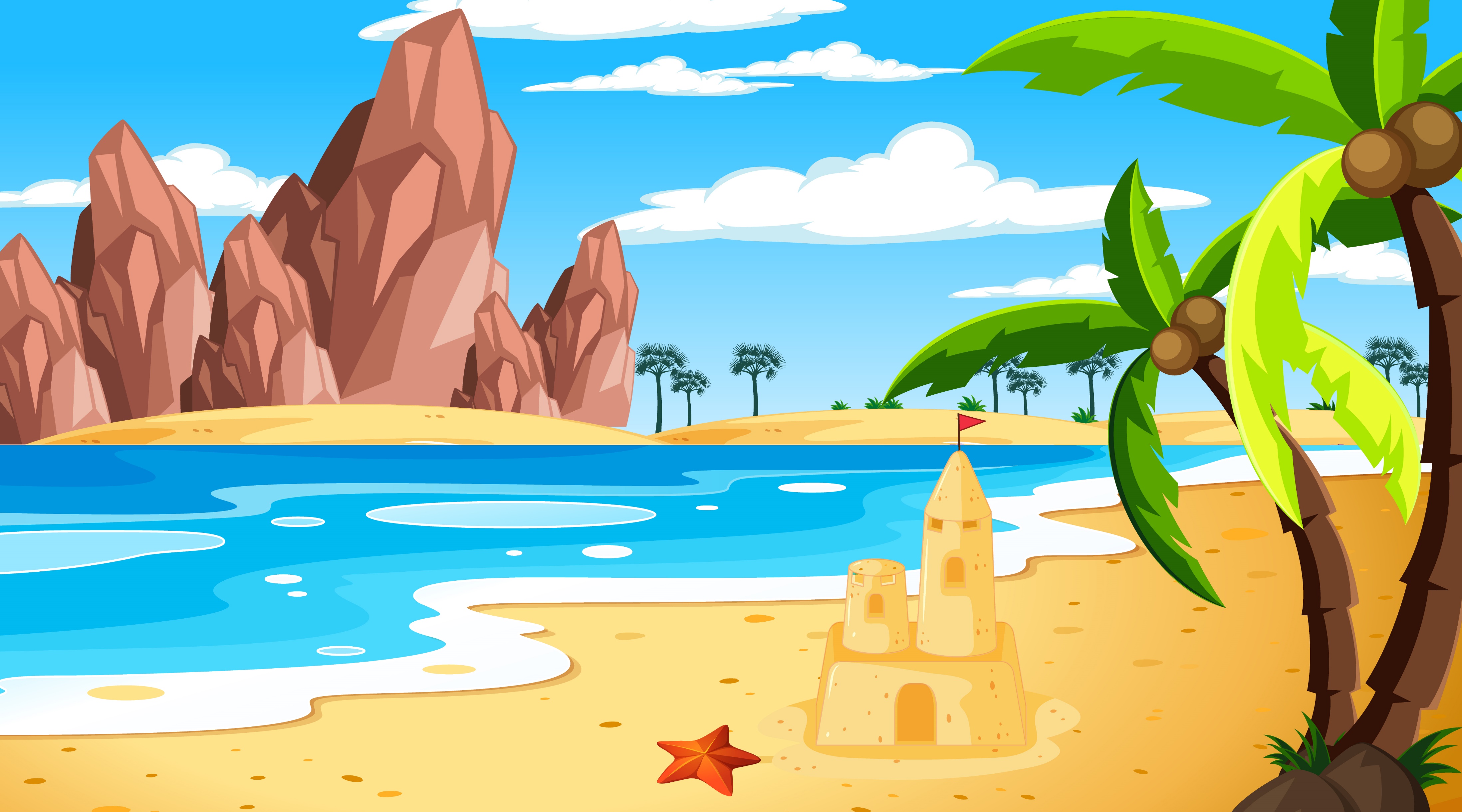 a. Thay mỗi từ in đậm trong đoạn văn bằng một từ ngữ dùng để gọi người.
Hè đến, muôn loài hoa đua nhau nở. Những  bông   đồng tiền khoe váy áo rực rỡ. Mấy  bông   hồng nhung ngào ngạt toả hương. Vài   bông   tóc tiên rụt rè mở mắt. 
                                                                  Cẩm Thơ
chị(cô)
nàng
bạn(bé)
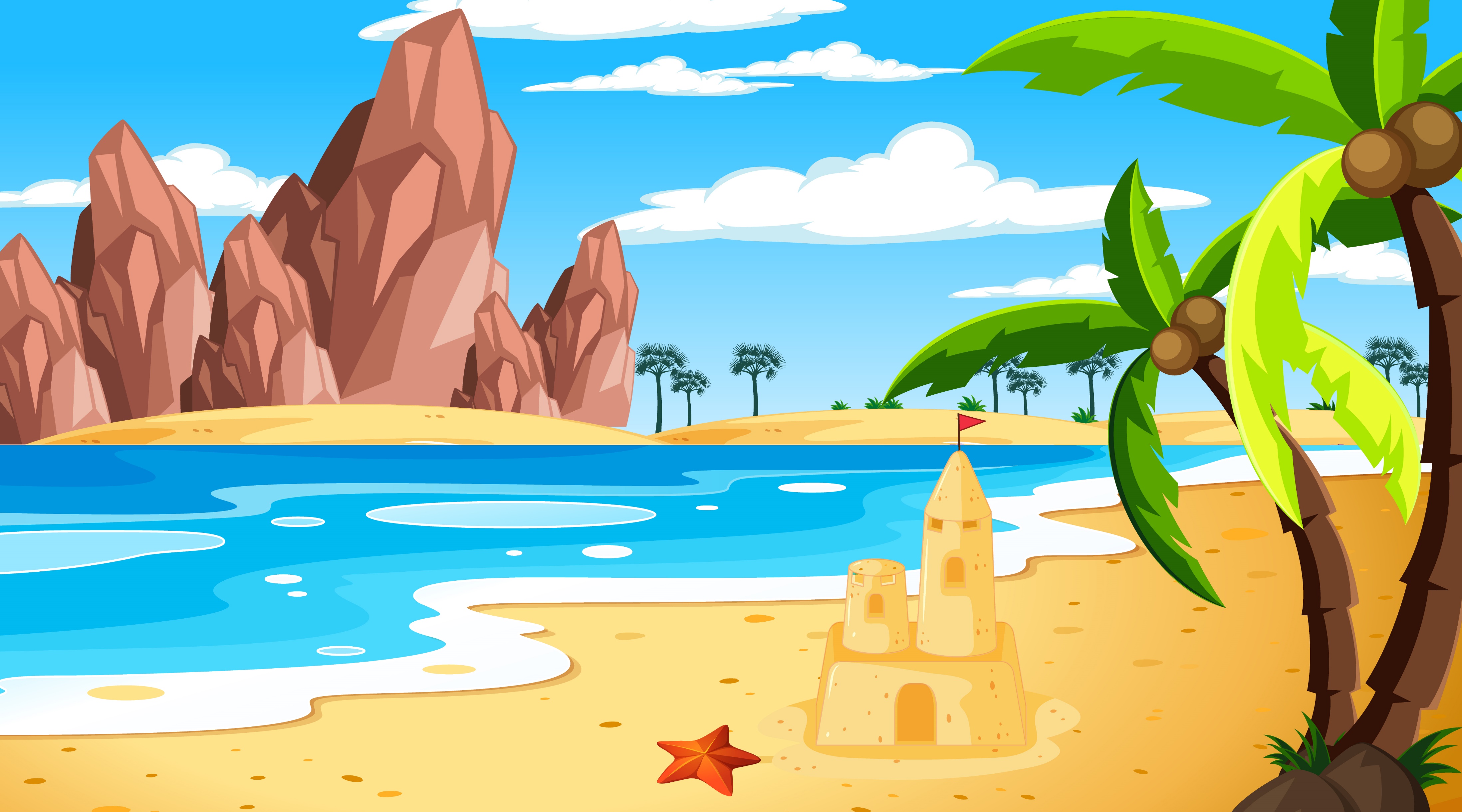 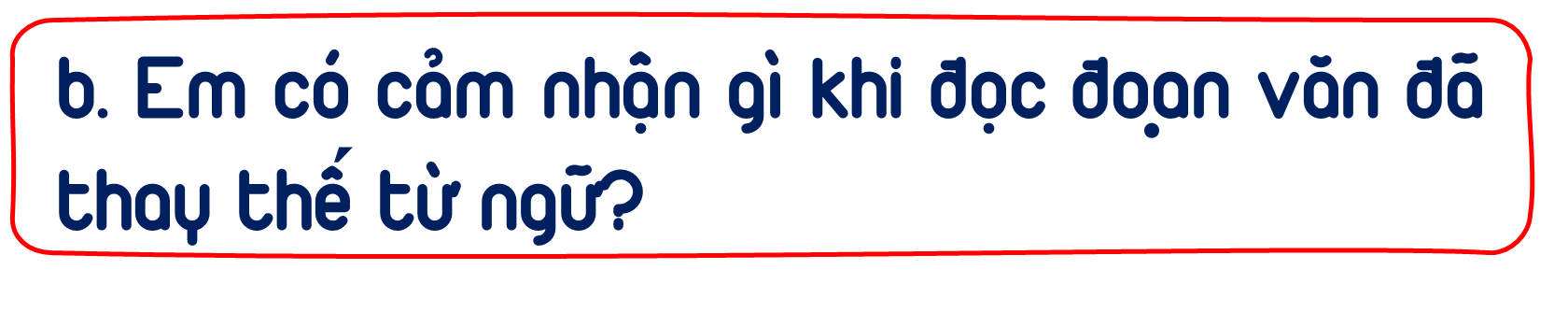 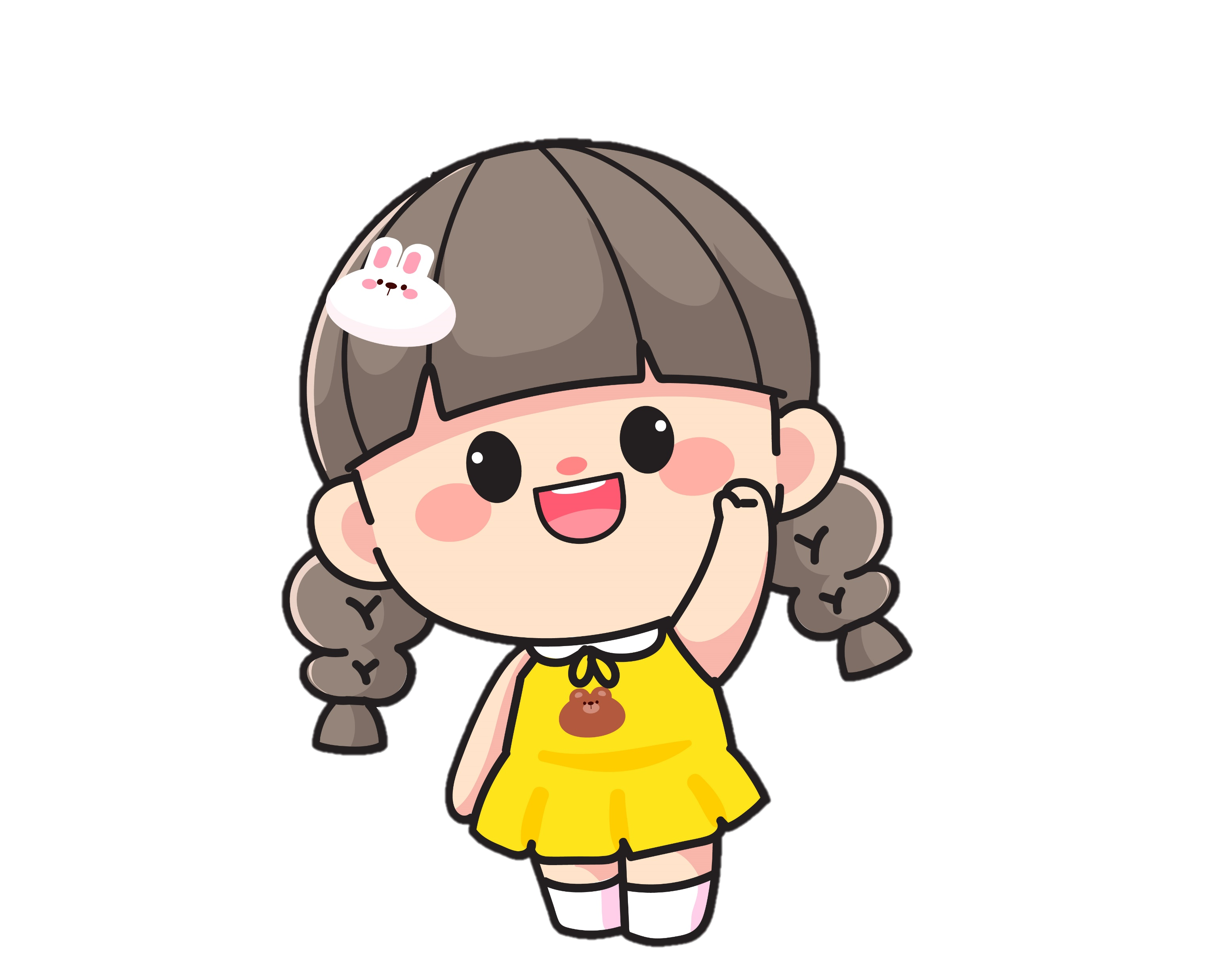 Sau khi thay thế từ ngữ, đoạn văn trở nên sinh động, giàu cảm xúc hơn, các sự vật trở nên gần gũi, thú vị hơn
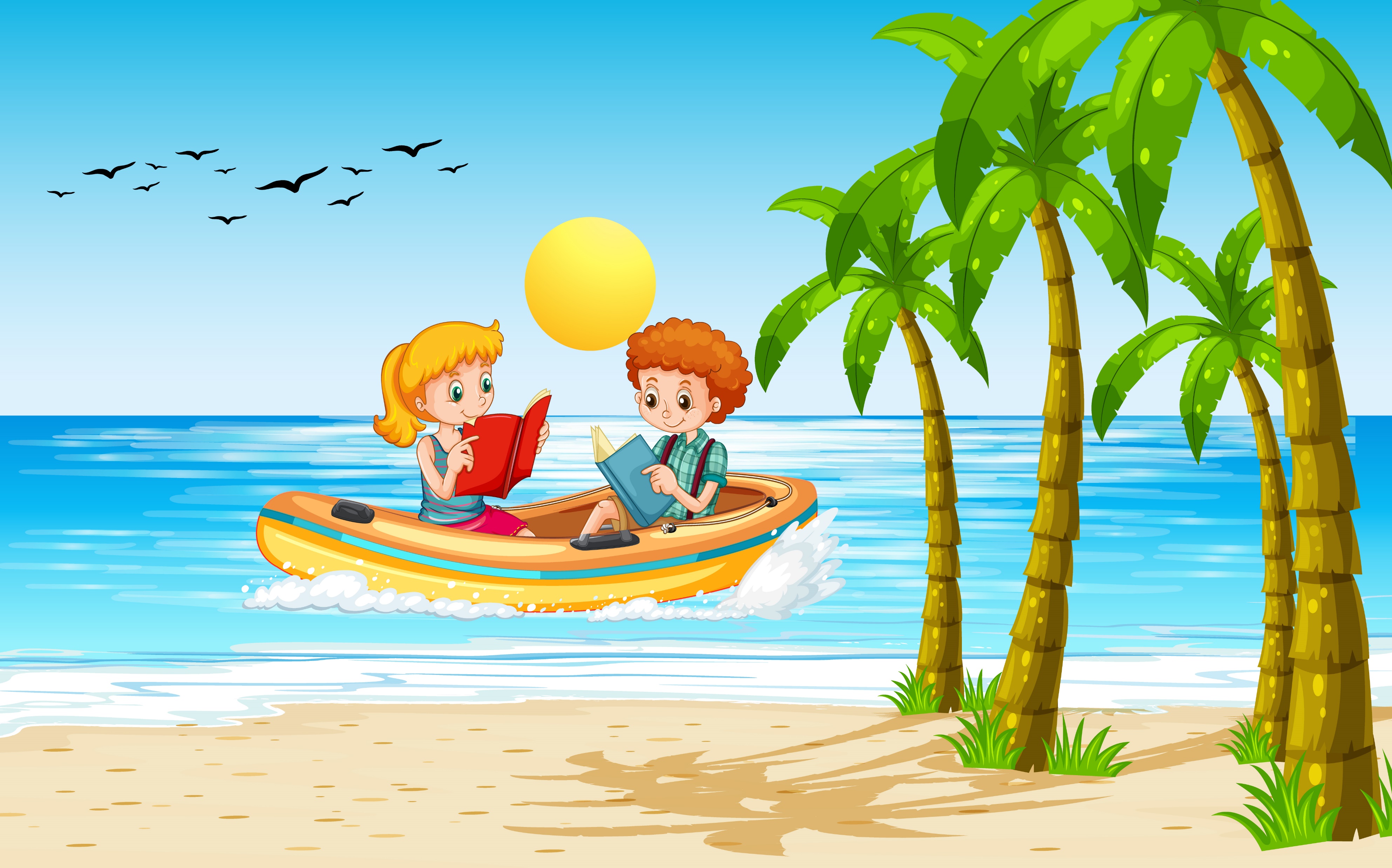 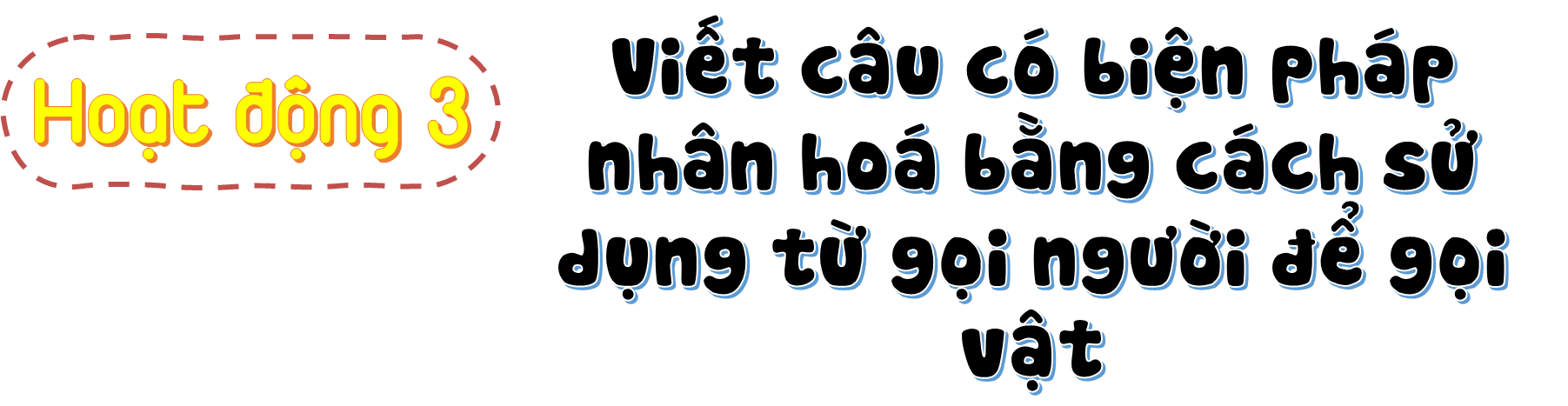 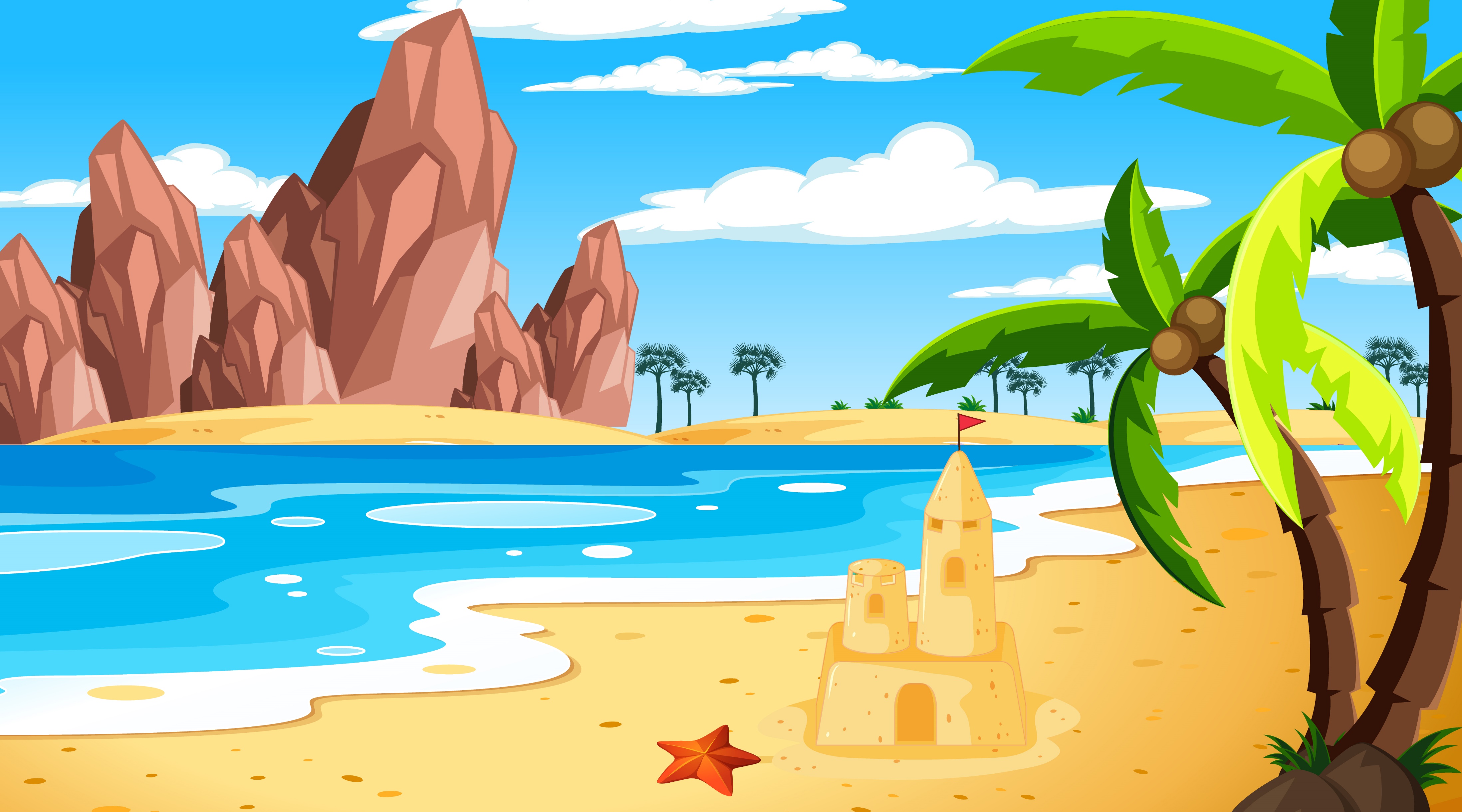 3. Viết 3 – 4 câu giới thiệu về những đồ dùng học tập của em, trong đó có sử dụng từ gọi người để gọi đồ dùng học tập.
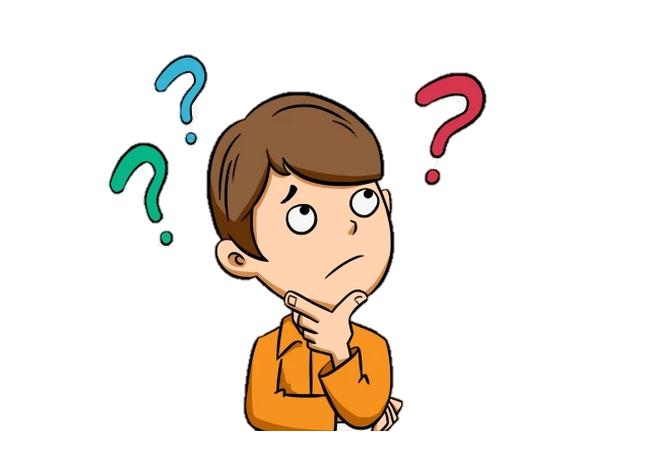 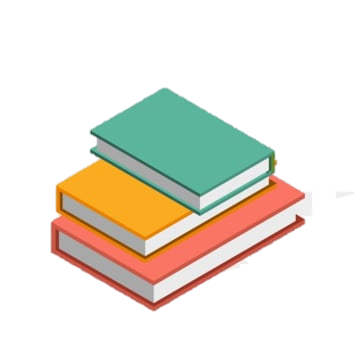 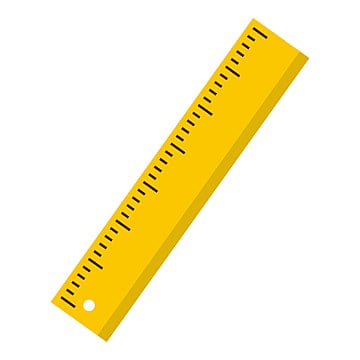 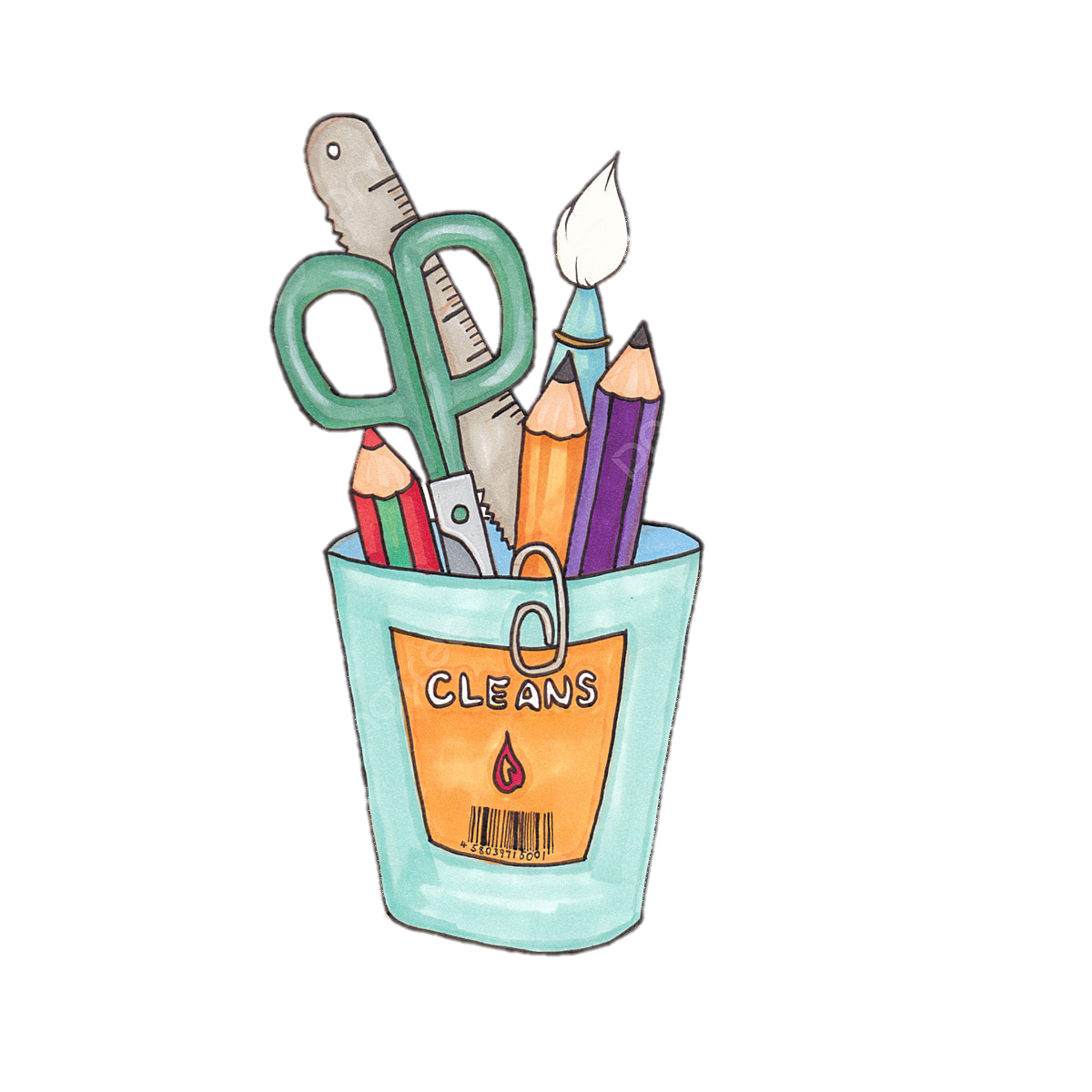 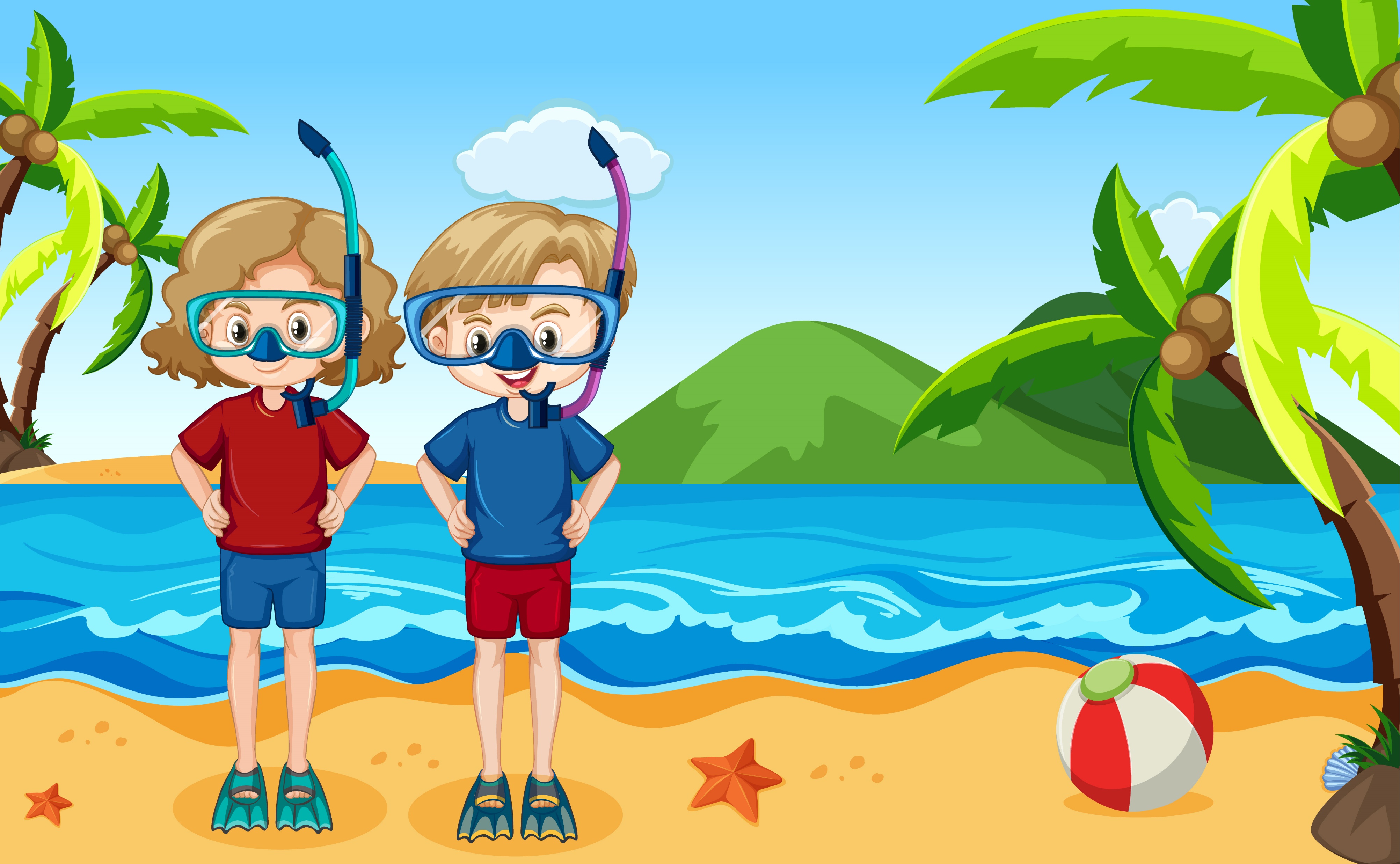 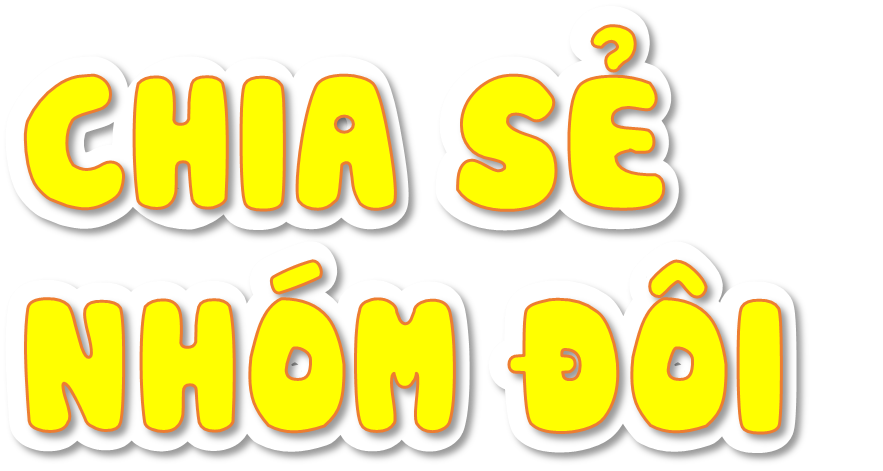 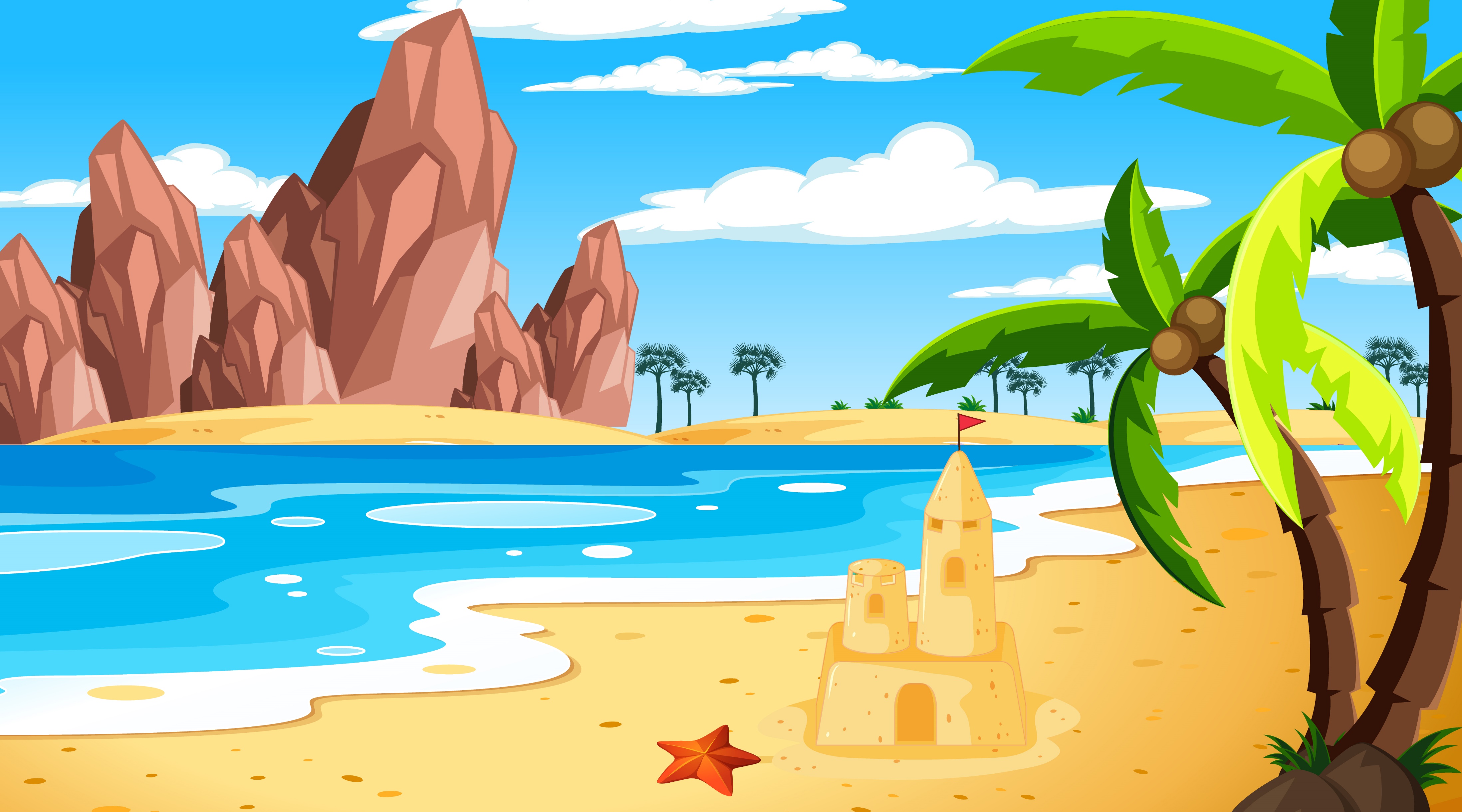 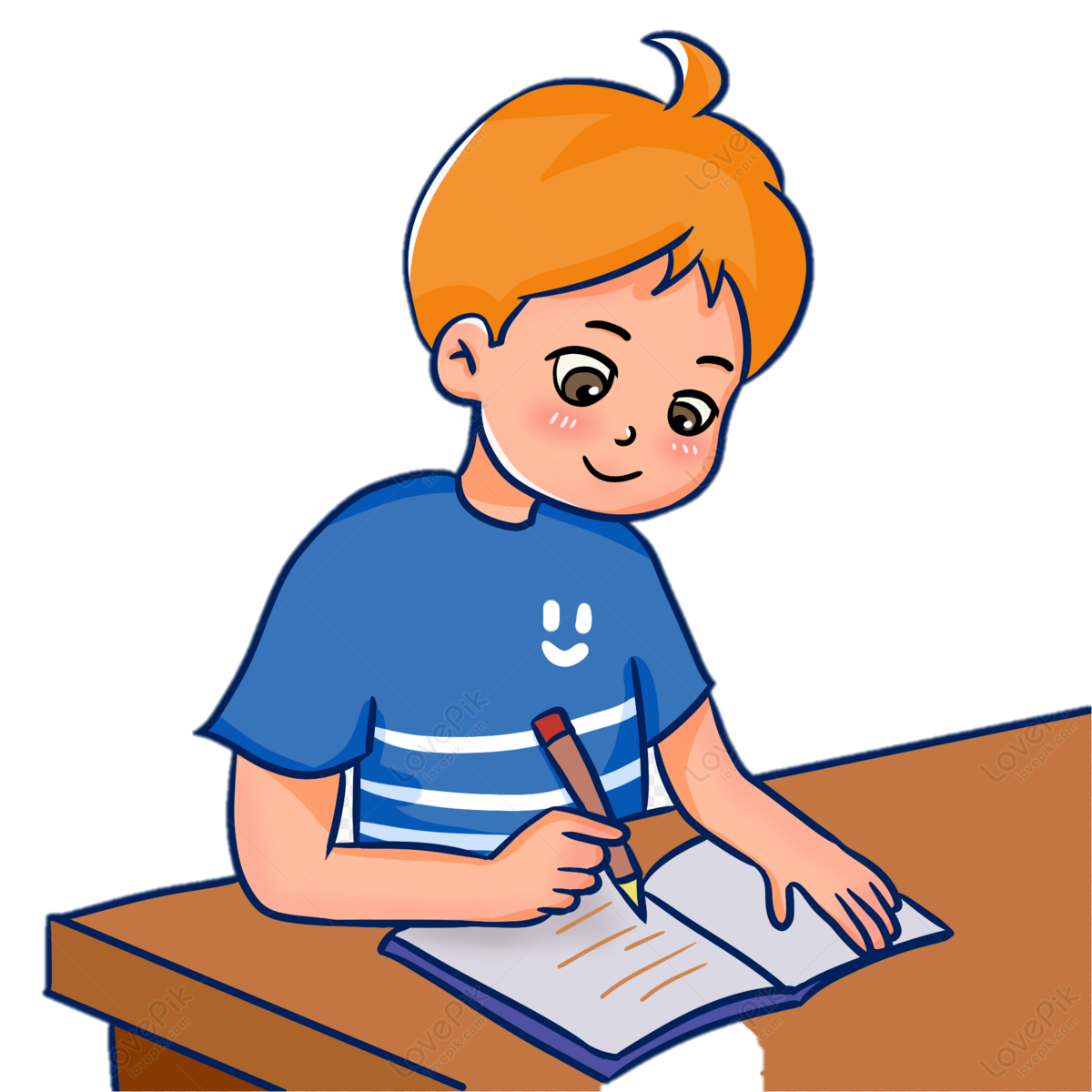 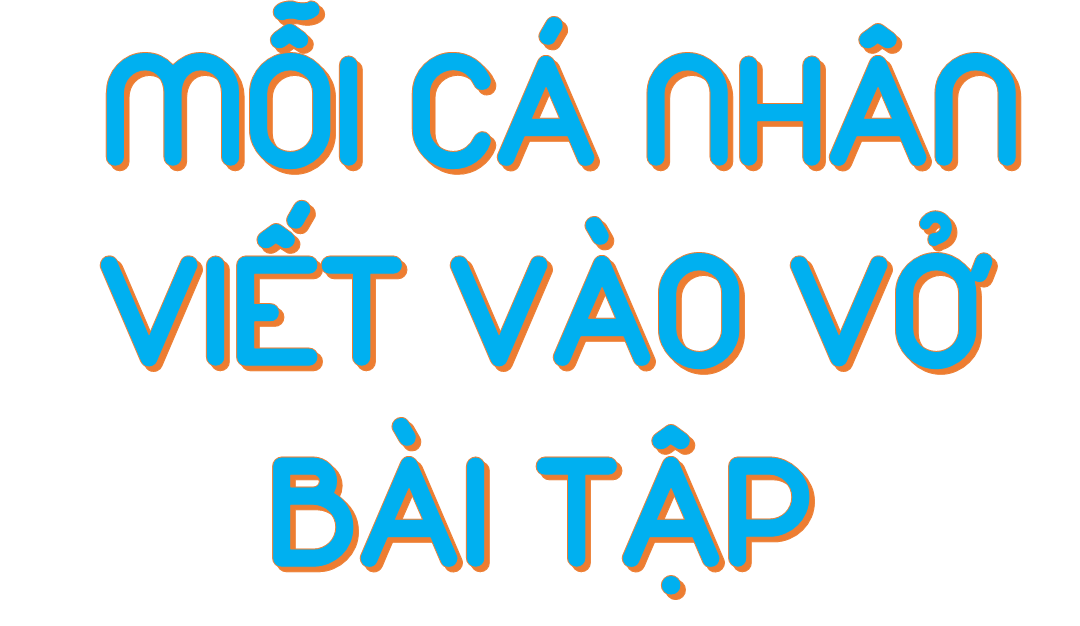 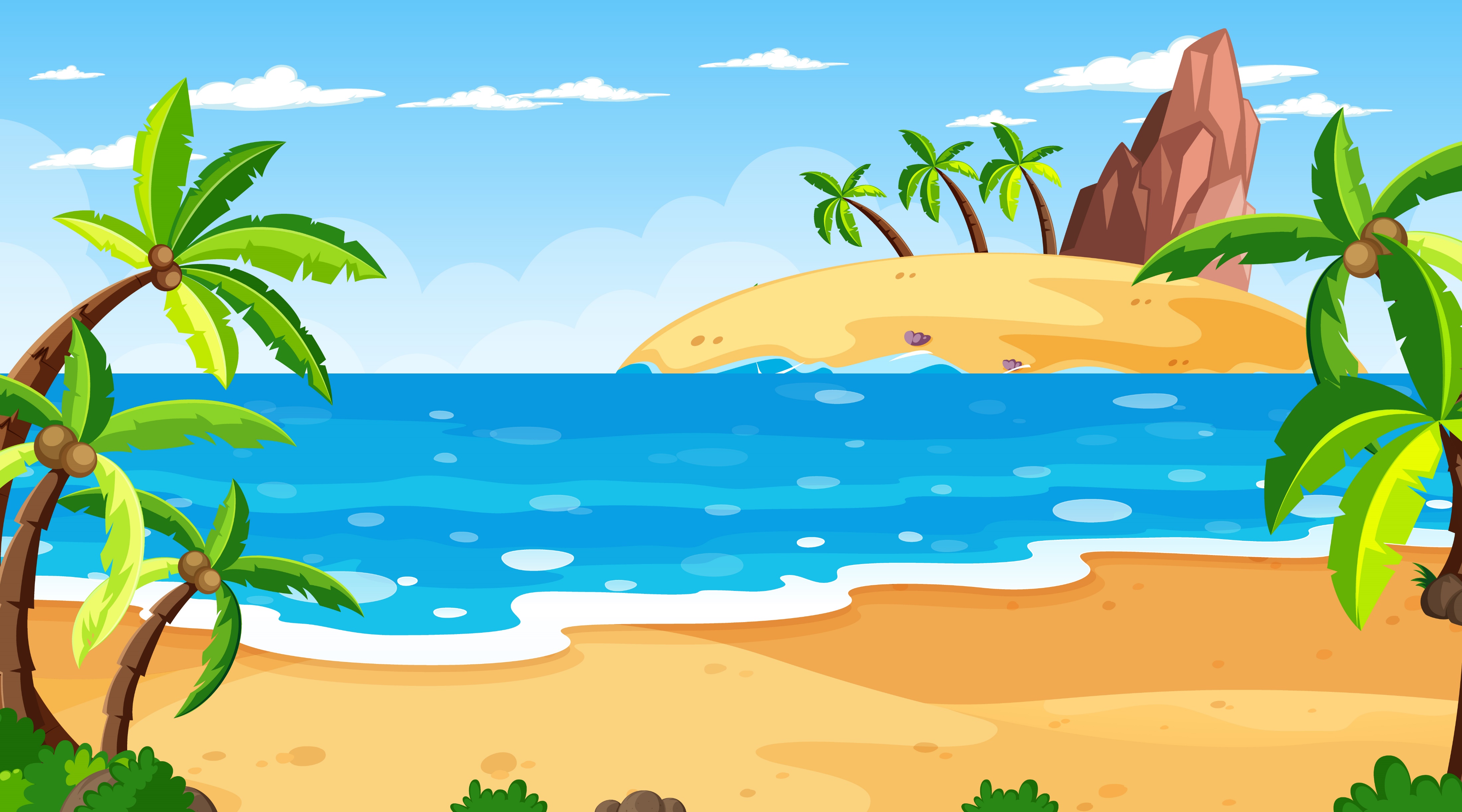 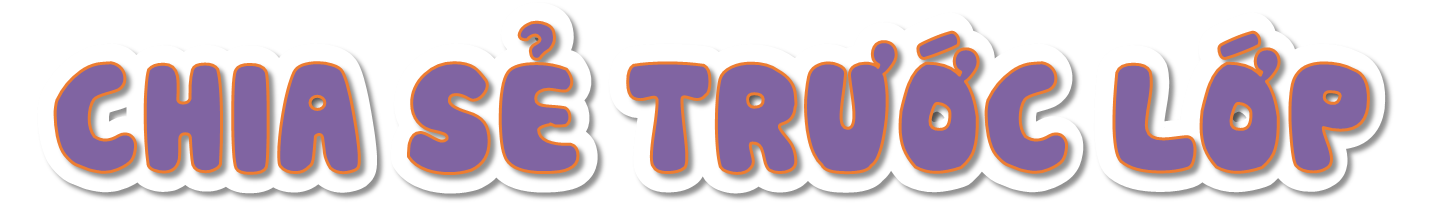 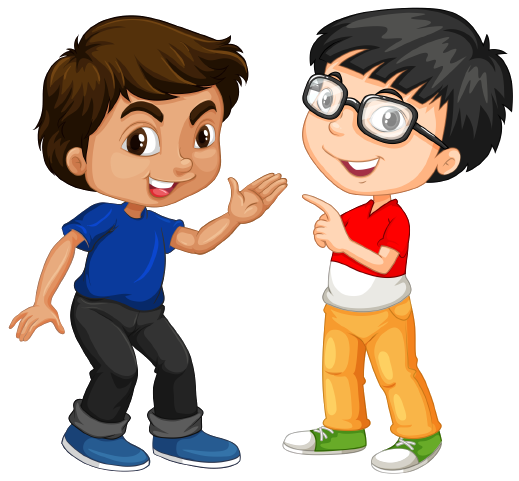 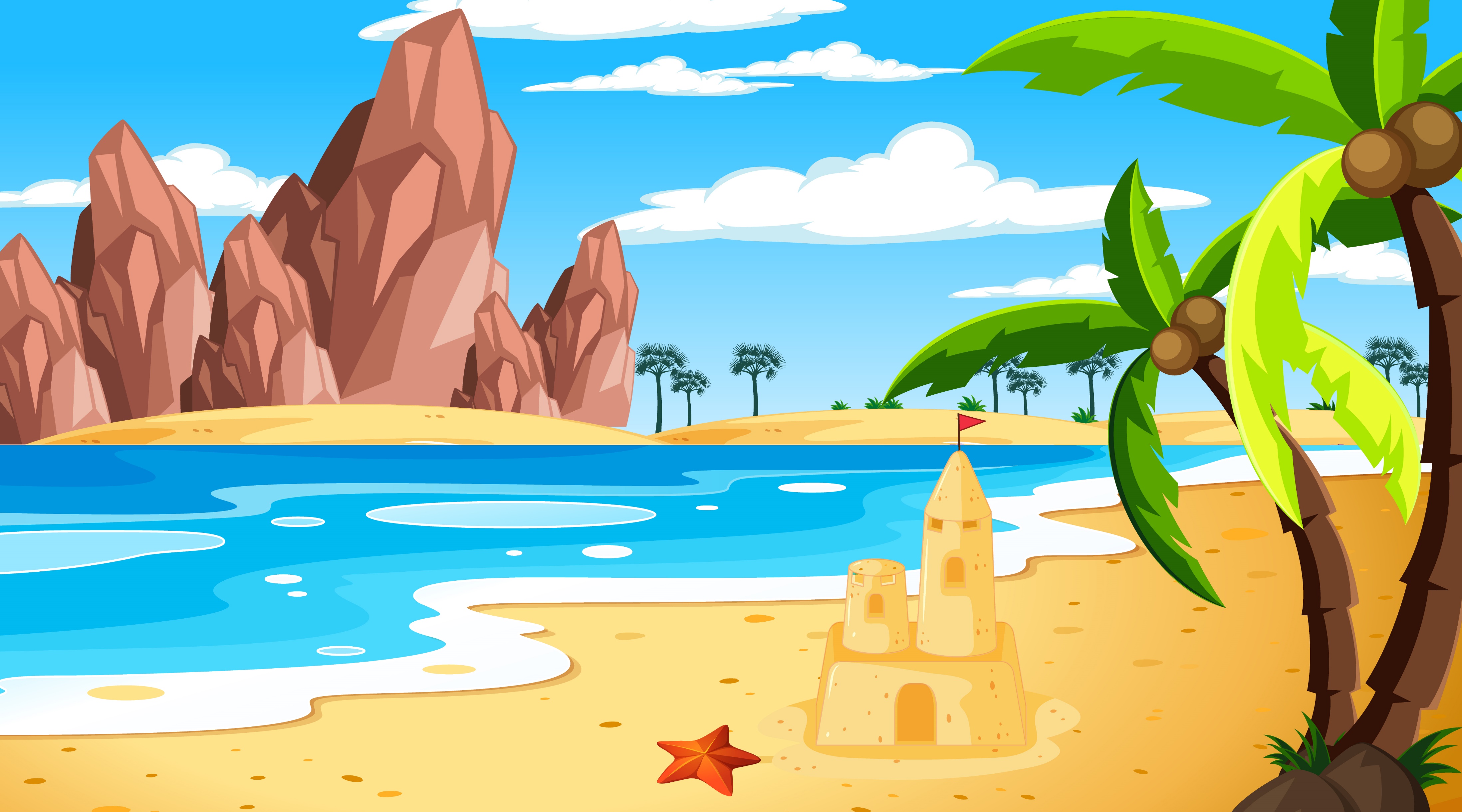 MẪU
Em có rất nhiều đồ dùng học tập, nào là bạn bút, chị bảng đen, cô hộp màu, anh thước kẻ,... nhưng em thích nhất là chị cặp sách. Chị cặp sách này là món quà của ông nội tặng em nhân dịp năm học mới. Chị hình chữ nhật, màu xanh dương rất đẹp. Chị luôn đồng hành với em trong những buổi đi học
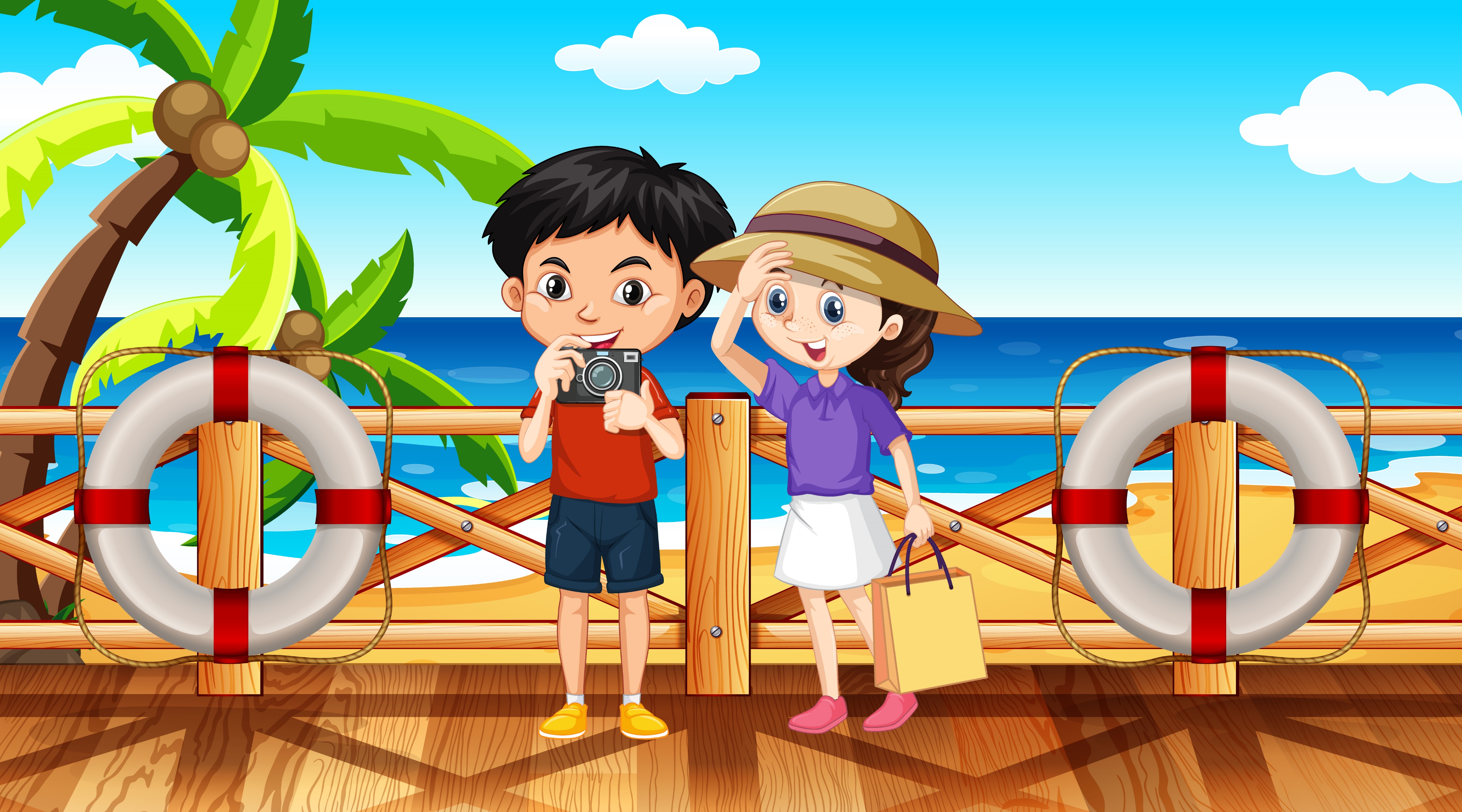 TẠM BIỆT VÀ HẸN GẶP LẠI